Montageanleitung              Variante Labor
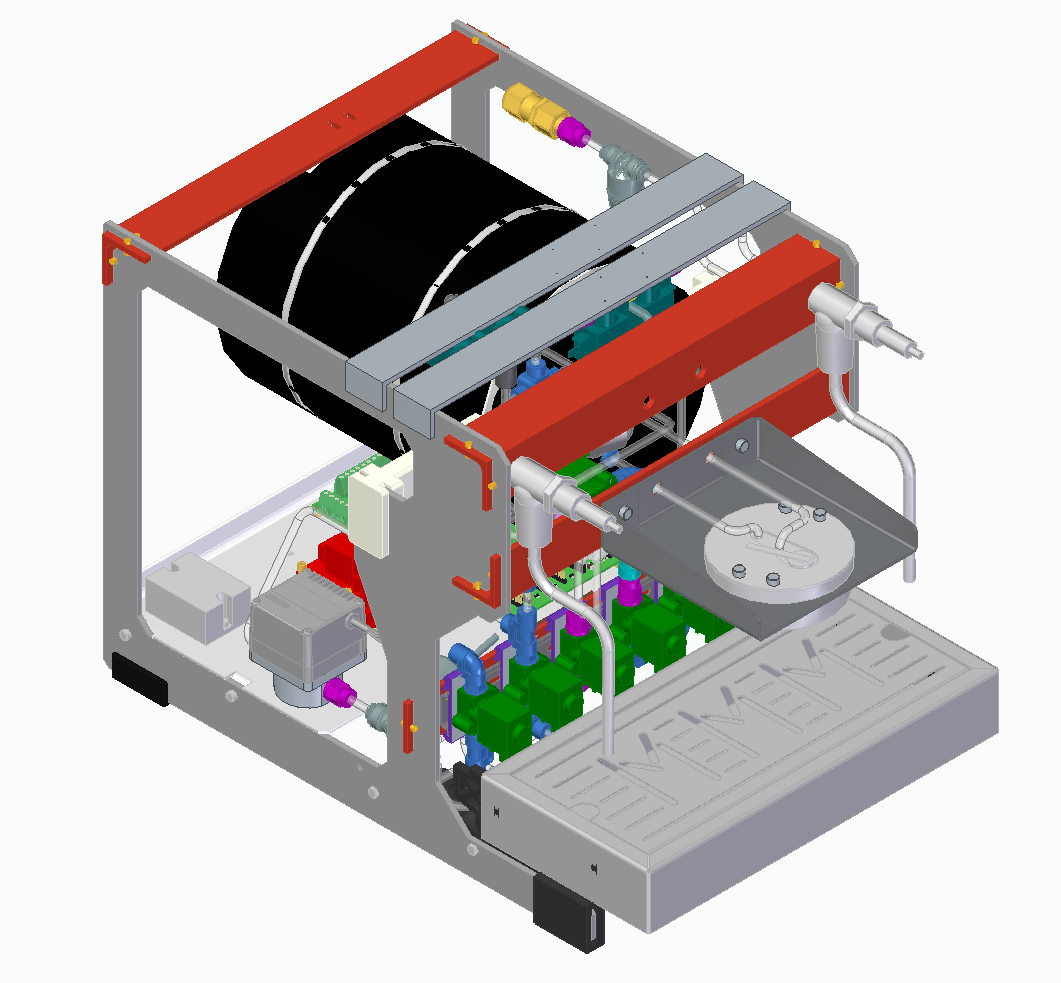 Projektgruppe „Inbetriebnahme labortechnische Espressomaschine“
Stand 15.02.2022
SCHRITTZÄHLER
ARBEITSSCHRITTBEZEICHNUNG
0
Anwendungshinweise
Sammelblock mit Gewindeeinsätzen und Einschraub-Verschraubungen versehen
1x Sammelblock
3x Gerade Einschraub-Verschraubung
1x Winkel-Einschraub-Verschraubung, drehbar
5x M5 Gewindeeinsätze (KerbKonus)


Benötigtes Werkzeug
KerbKonus Montagewerkzeug
Alternativ: M5 Schraube + Mutter
BAUGRUPPEN-BEZEICHUNG
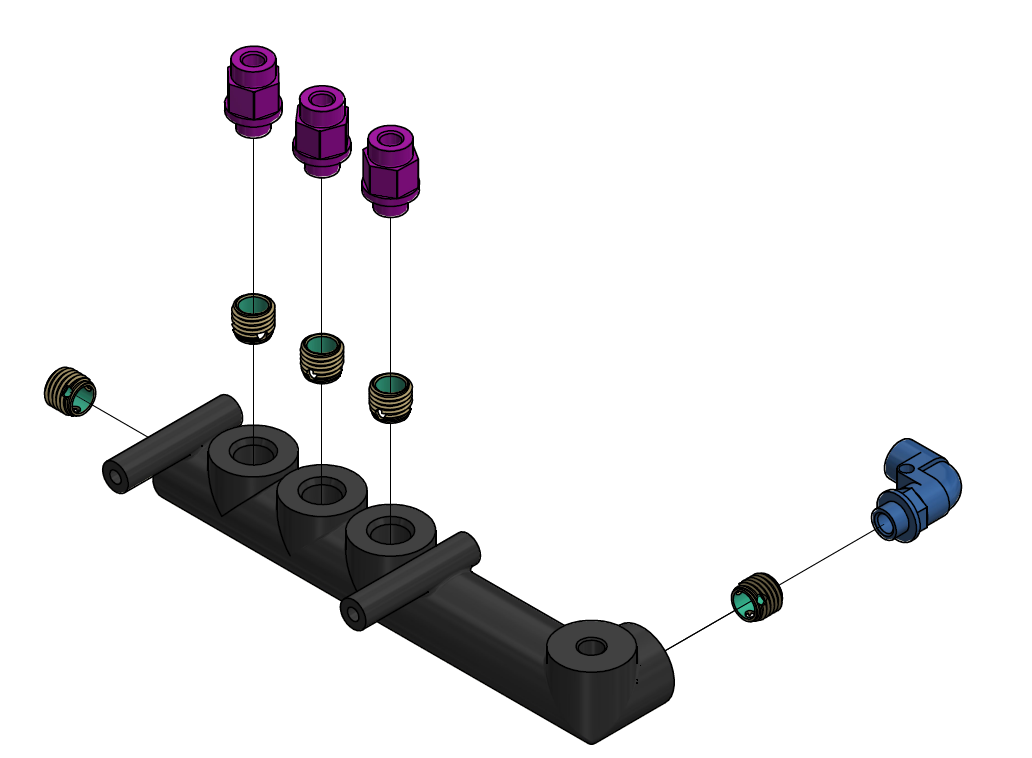 Die KerbKonus-Gewindeeinsätze gemäß Herstellervorgaben in den Sammelblock bündig bis Senkkante einschrauben.
Anschließend den Sammelblock mit geraden Einschraub-Verschraubungen und Winkel-Einschraub-Verschraubungen gemäß Montagebild versehen.
BENÖTIGTE BAUTEILE
BILD-ANLEITUNG
TEXTANLEITUNG
Montageanleitung Variante Labor
2
Inhaltsübersicht
11
0
Verkabelung der elektronischen Bauteile
22
Baugruppe Bodenblech einsetzen
Anwendungshinweise
Sammelblock mit Gewindeeinsätzen und Einschraub-Verschraubungen versehen
Magnetventile Brühgruppe/Teewasserauslass vorbereiten
1
23
Baugruppe Boiler einsetzen               und verrohren
12
Magnetventile Tassenwärmer/Dampflanze vorbereiten
2
24
Zusammenbau Seitenwand rechts
13
Baugruppe Seitenwand links einsetzen
3
Seitenwand links vorbereiten
25
14
Bauteile des Boilerinnenlebens auf Boilerdeckel montieren
Baugruppe Pumpe einsetzen
4
26
15
Baugruppe Teewasser einsetzen
Zusammenbau Seitenwand links
Grundkörper des Boilers vorbereiten
5
27
16
Baugruppe Dampflanze einsetzen
Boilerdeckel und Grundkörper verbinden
L-Profil 1/2 vorbereiten
Flachstab mit Hutschiene, Magnetventile und PE-Sammelstelle bestücken
6
28
Baugruppe Brühgruppe einsetzen
17
Boiler verrohren
7
29
Verkabelung der Magnetventile
Schutzleiter an PE-Sammelstelle anschließen
18
Pumpe vorbereiten
Magnetventile mit Hutschienenadaptern und Anschlüssen versehen
8
30
Baugruppe Tropfschale vorbereiten
19
Anschlüsse an Pumpe anbringen
9
Baugruppe Tropfschale vorbereiten
31
20
Magnetventile auf Hutschiene aufschieben
Magnetventil für Brühgruppe vorbereiten
32
10
21
Bodenblech mit Elektronik-Bauteilen versehen
Baugruppe Seitenwand bestücken
Fertige Espressomaschine
Montageanleitung Variante Labor
3
1
Baugruppe Sammelblock
Sammelblock mit Gewindeeinsätzen und Einschraub-Verschraubungen versehen
1x Sammelblock
3x Gerade Einschraub-Verschraubung
1x Winkel-Einschraub-Verschraubung, drehbar
5x M5 Gewindeeinsätze (KerbKonus)


Benötigtes Werkzeug
KerbKonus Montagewerkzeug
Alternativ: M5 Schraube + Mutter
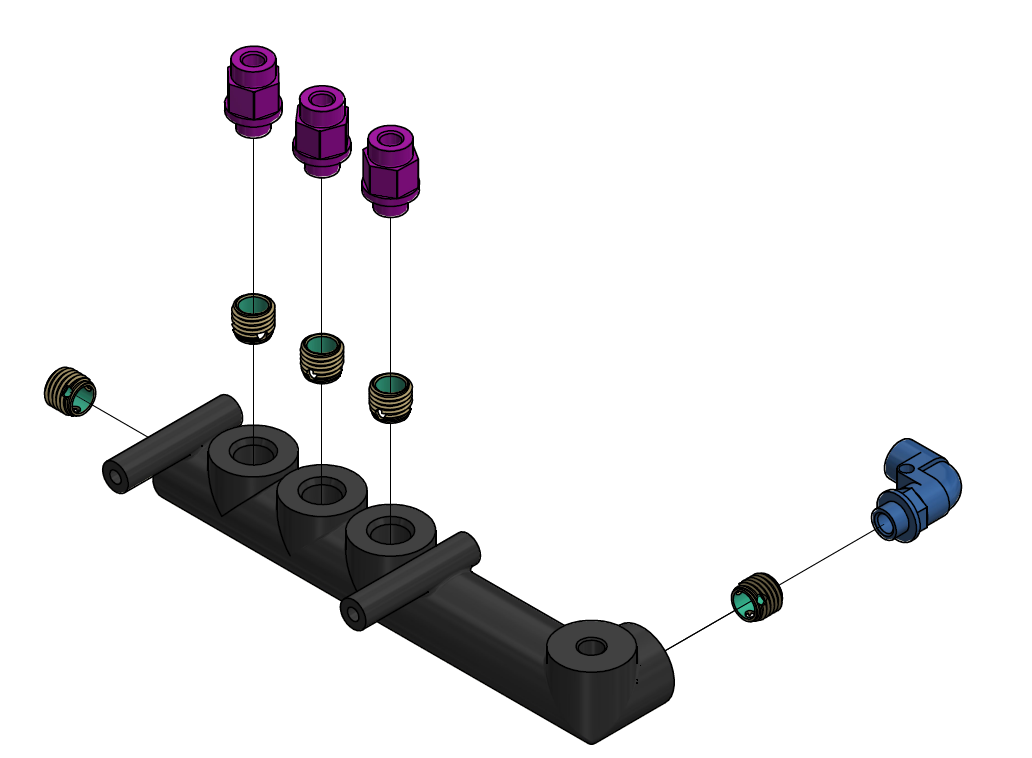 Die KerbKonus-Gewindeeinsätze gemäß Herstellervorgaben in den Sammelblock bündig bis Senkkante einschrauben.
Anschließend den Sammelblock mit geraden Einschraub-Verschraubungen und Winkel-Einschraub-Verschraubungen gemäß Montagebild versehen.
Montageanleitung Variante Labor
4
2
Baugruppe 
    Seitenwand Rechts
Zusammenbau Seitenwand rechts
1x Seitenwand
1x Boilerhalterung rechts
1x Hinterer Fuß



1x Fuß mit Tropfschalenaufnahme rechts
2x Linsenkopfschraube M5x12
Die Boilerhalterung rechts bis Anschlag in vorgesehene Nut einschieben.
Den hinteren Fuß auf die Seitenwand stecken.
Den Fuß mit Tropfschalenaufnahme rechts an Seitenwand aufstecken, bis die Langlöcher mit den Gewindebohrungen fluchten um anschließend mit den  Linsenkopfschrauben den Fuß mit Tropfschalenaufnahme an der Seitenwand zu verschrauben.
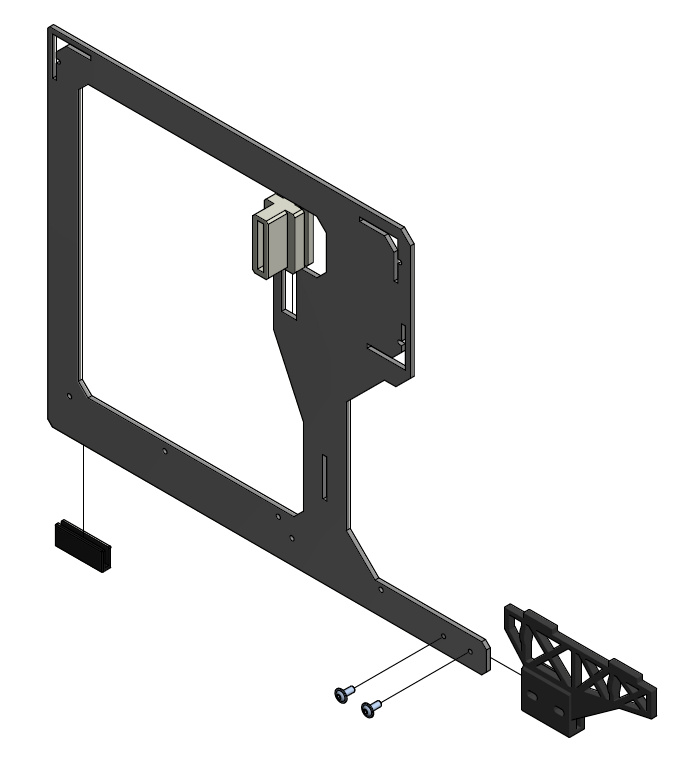 Montageanleitung Variante Labor
5
3
Baugruppe 
    Seitenwand Links
Seitenwand links vorbereiten
1x Seitenwand
1x Boilerhalterung links
1x Hinterer Fuß



1x Fuß mit Tropfschalenaufnahme links
2x Kabelhalter
2x Linsenkopfschraube M5x12
Die Boilerhalterung links bis Anschlag in die vorgesehene Nut einschieben.
Den Kabelhalter an der Seitenfläche der Boilerhalterung links an markierter Position anbringen.
Den Fuß mit Tropfschalenaufnahme links an Seitenwand aufstecken, bis die Langlöcher mit den Gewindebohrungen fluchten um anschließend mit den  Linsenkopfschrauben den Fuß mit Tropfschalenaufnahme an der Seitenwand zu verschrauben.
Ankleben des zweiten Kabelhalters an markierter Position (kleine Darstellung).
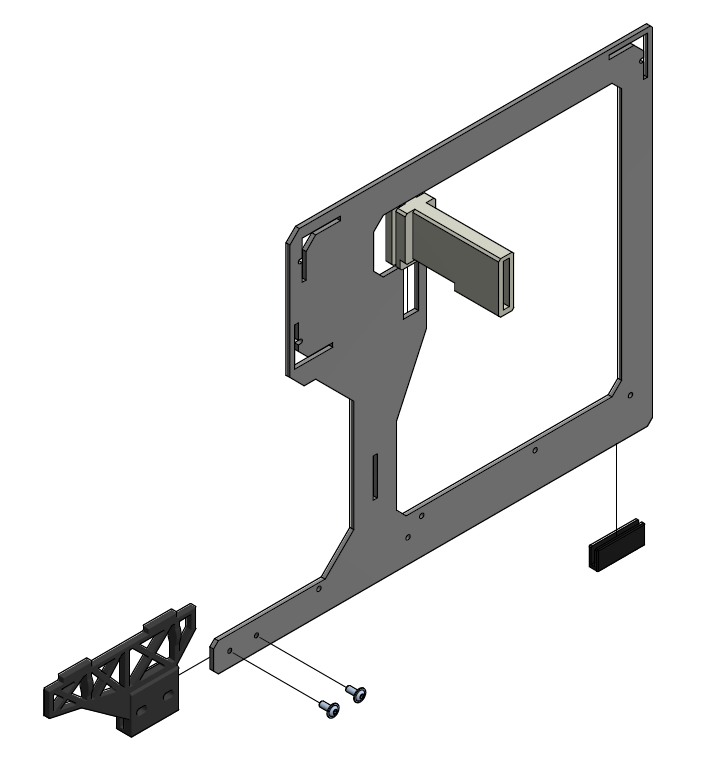 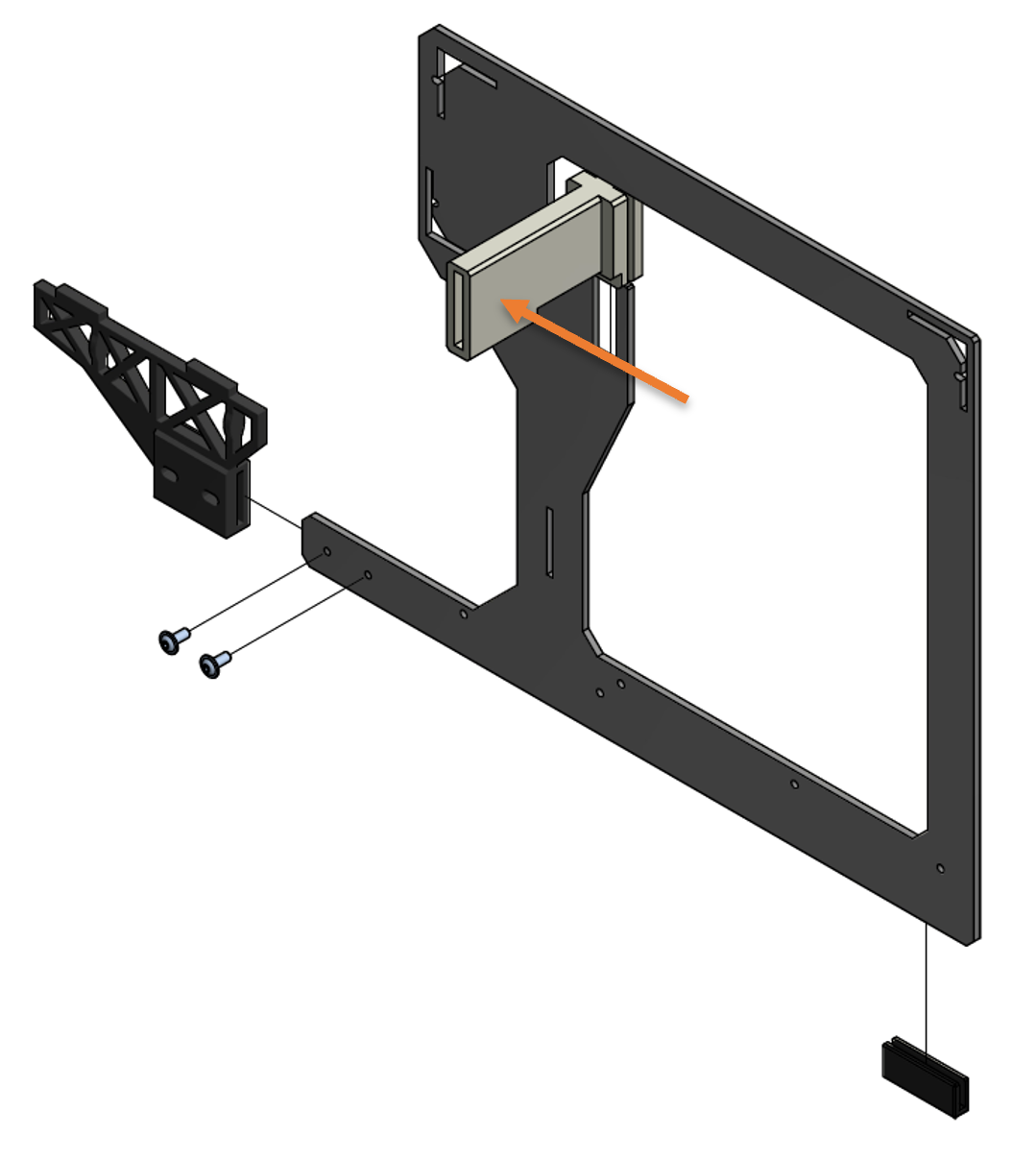 Montageanleitung Variante Labor
6
4
Baugruppe 
    Seitenwand Links
Zusammenbau Seitenwand links
1x Baugruppe Seitenwand links
1x Baugruppe Sammelblock




2x Zylinderkopfschraube M4x60 (ISO 4762)
2x Mutter M4 (ISO 4032)
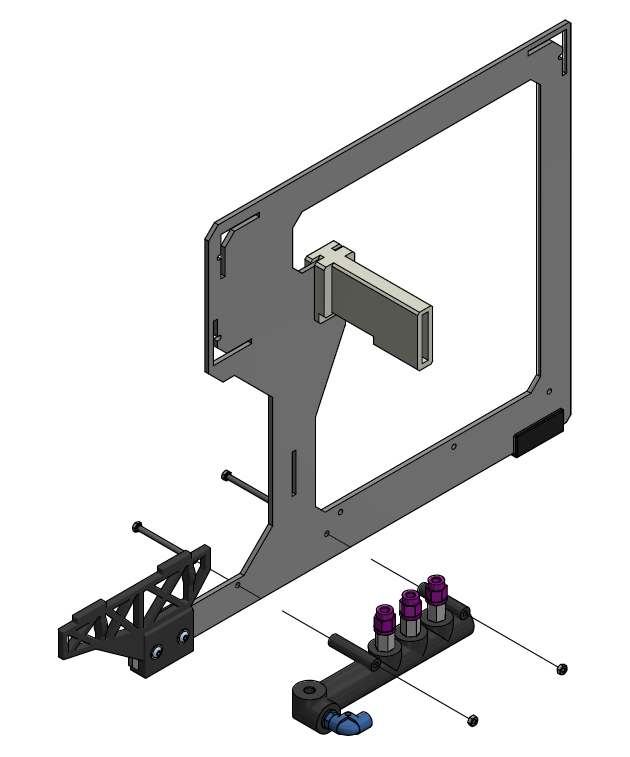 Den vorbereiteten Sammelblock mit den Schrauben an der Seitenwand anbringen und mit Muttern kontern.
Montageanleitung Variante Labor
7
5
Baugruppe L-Profil
L-Profil 1 vorbereiten
1x L-Profil gleichschenklig
2x Gerade Aufschraub-Verschraubung
1x Dampflanze


1x Teewasserauslass
2x Beilagscheibe (ISO7090-12-200HV)
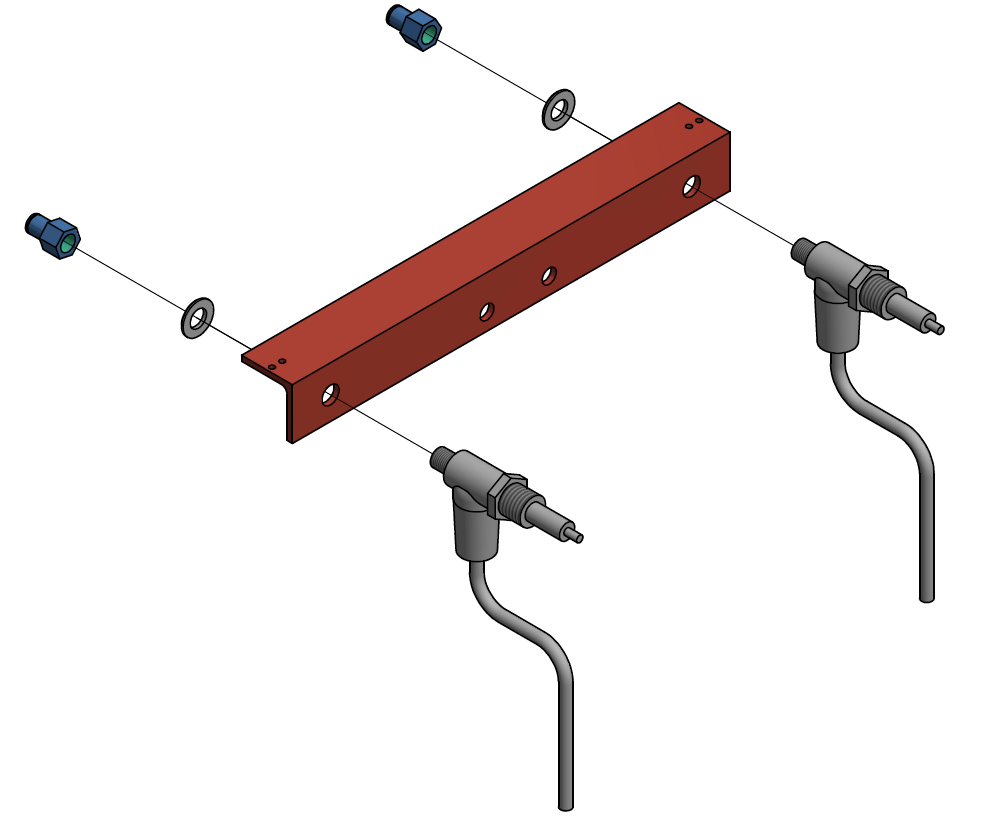 Dampflanze/Teewasserauslass in die vorgesehenen Bohrlöcher stecken.
Anschließend mit Beilagscheiben und geraden Aufschraub-Verschraubungen kontern.
Montageanleitung Variante Labor
8
5
Baugruppe L-Profil
L-Profil 2 vorbereiten
1x L-Profil gleichschenklig
2x M5 Schraube
2x M5 Mutter


1x Brühgruppenhalterung
1x Zusammenbau Brühgruppe
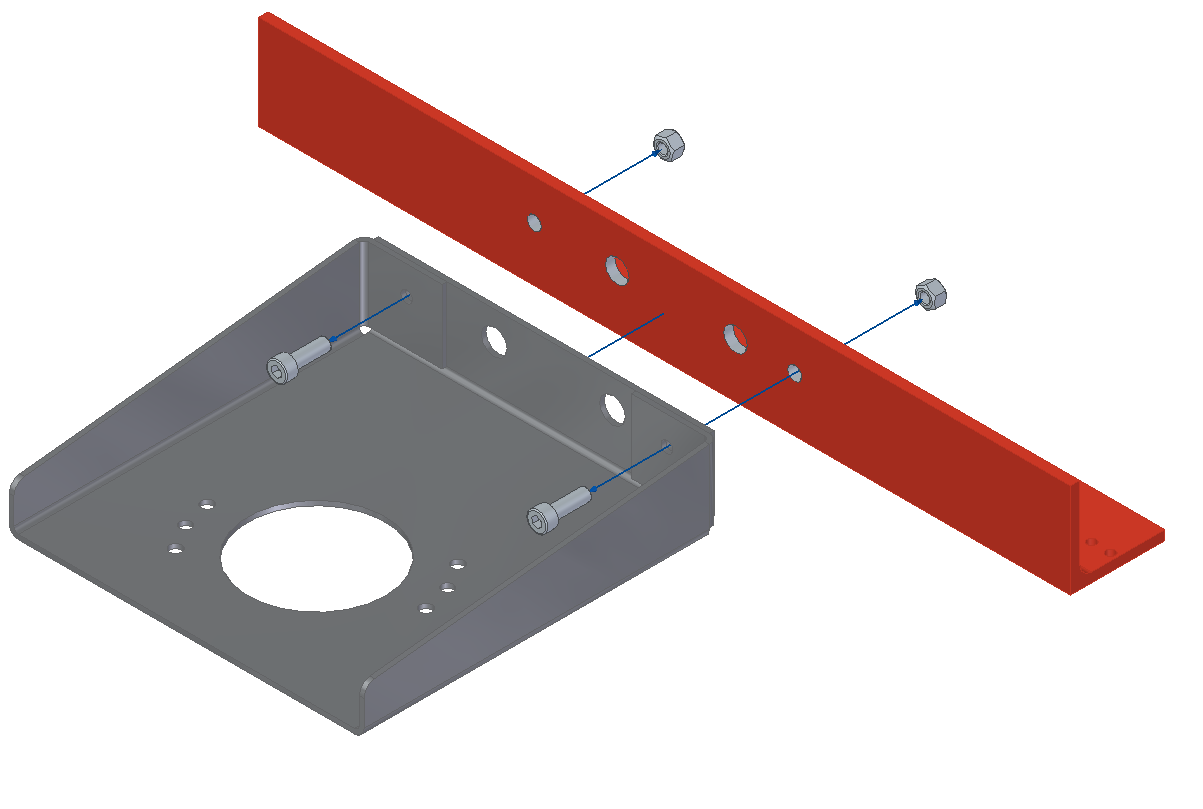 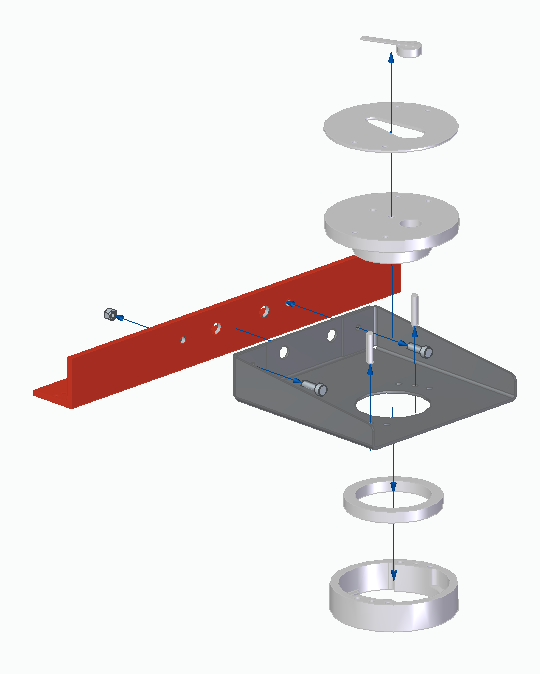 Halterung durch vorgesehene Löcher mit  in L-Schiene verschrauben.
Anschließend Brühgruppe einsetzen und mit 2 Stiften und 4 M5 Schrauben fixieren.
Montageanleitung Variante Labor
9
6
Baugruppe Flachstab
Flachstab mit Hutschiene, Magnetventile und PE-Sammelstelle bestücken
1x Flachstab
1x Hutschiene TS-35
1x PE-Sammelblock
1x Schutzleiter

1x Zylinderkopfschraube M3x6 (ISO 4762)
2x Linsenkopfschraube M5x12
2x Mutter M5 (ISO 4032)
PE-Sammelblock mit M3 Zylinderkopfschraube am Flachstab befestigen.
Hutschiene TS-35 mit M5 Linsenkopfschrauben und M5 Muttern an Flachstab anbringen.
Anmerkung: PE-Sammelblock an rechter Hutschienenschraube mit einem Schutzleiter erden.
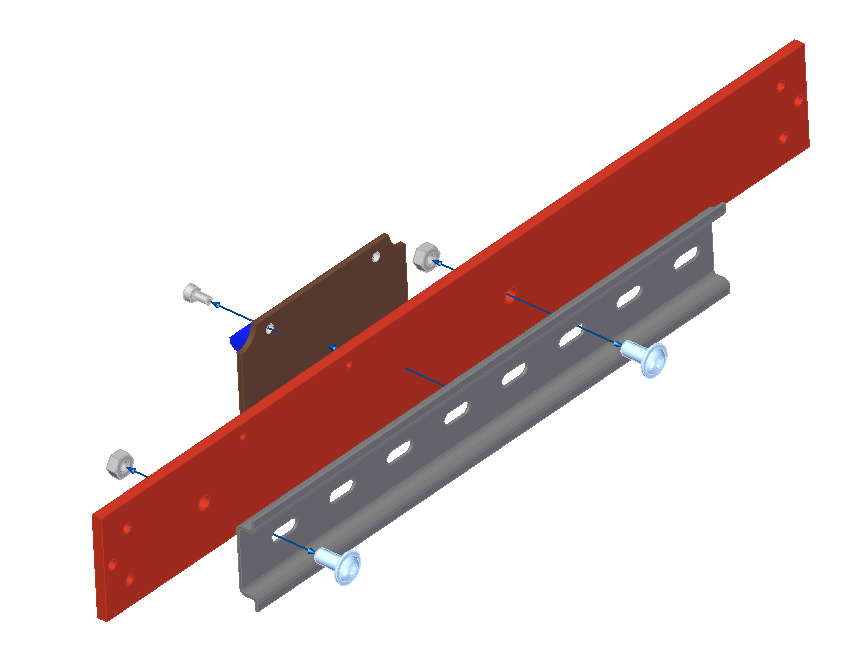 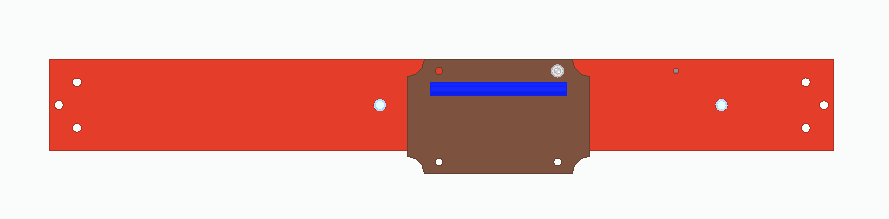 Montageanleitung Variante Labor
10
7
Baugruppe Flachstab
Schutzleiter an PE-Sammelstelle anschließen
1x Baugruppe Flachstab
11x Schutzleiter
Schutzleiter gemäß Tabelle sowie Schaltplan an PE-Sammelstelle anschließen.
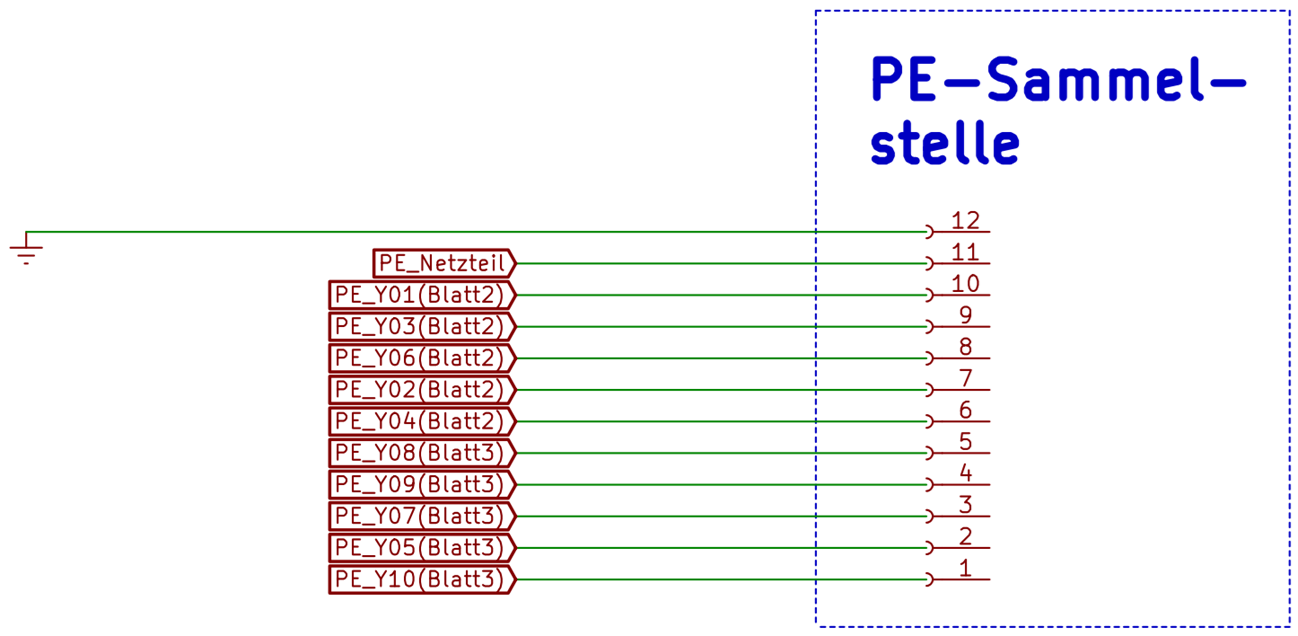 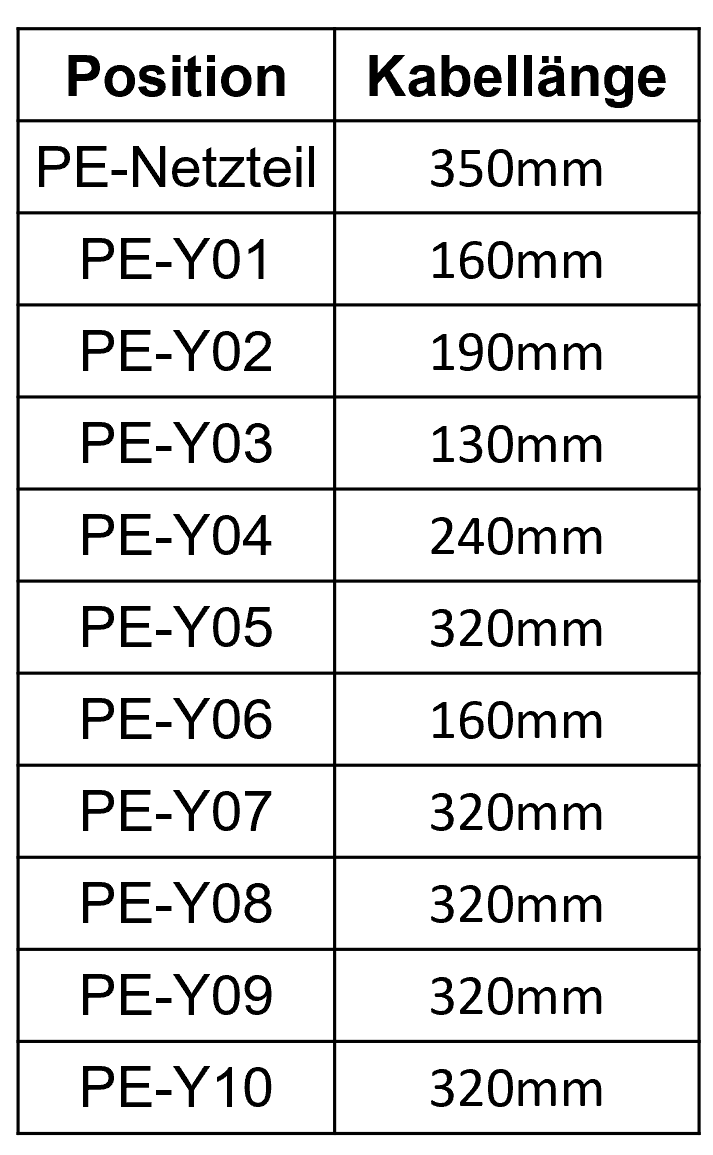 Montageanleitung Variante Labor
11
8
Baugruppe 
    Magnetventile
Magnetventile mit Hutschienenadaptern und Anschlüssen versehen
5x 2/2-Wege-Ventil
5x Hutschienenadapter
10x Senkschraube M3x10
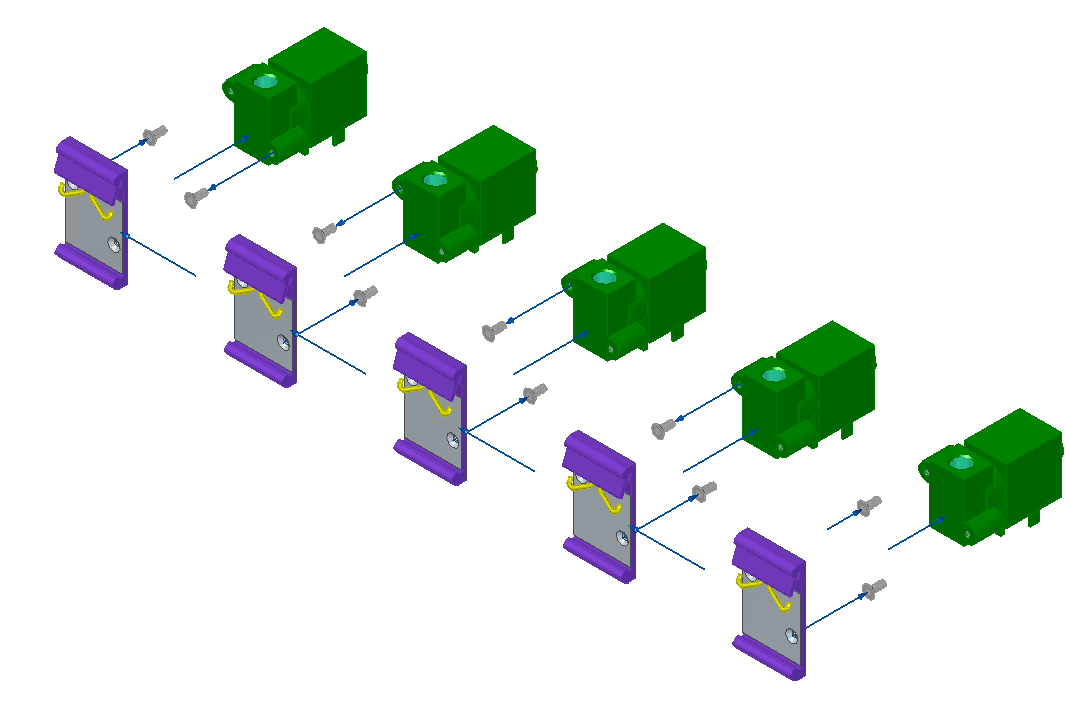 Hutschienenadapter mit M3 Senkschrauben an den Magnetventilen anbringen.
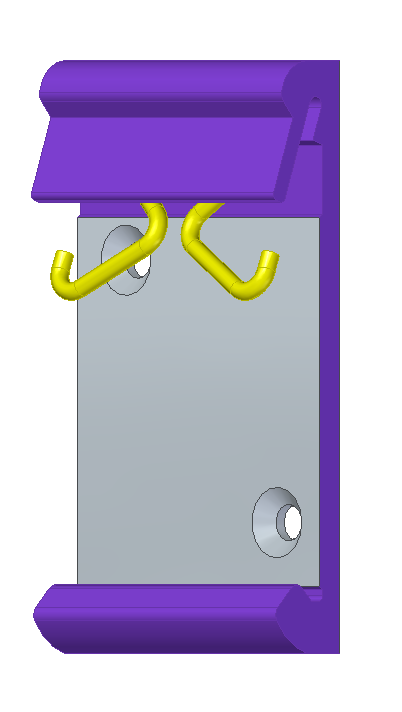 Montageanleitung Variante Labor
12
8
Baugruppe 
    Magnetventile
Magnetventile mit Hutschienenadaptern und Anschlüssen versehen
5x 2/2-Wege-Ventil
5x Hutschienenadapter
3x Winkel-Einschraub-Verschraubung, drehbar
2x T-Einschraub-Verschraubung, drehbar
1x L-Einschraub-Verschraubung, drehbar
4x Gerade Einschraub-Verschraubung
1x Festdrossel
Anschlüsse gemäß Montagebild an den Magnetventilen anbringen.
Die Festdrossel aufstecken.
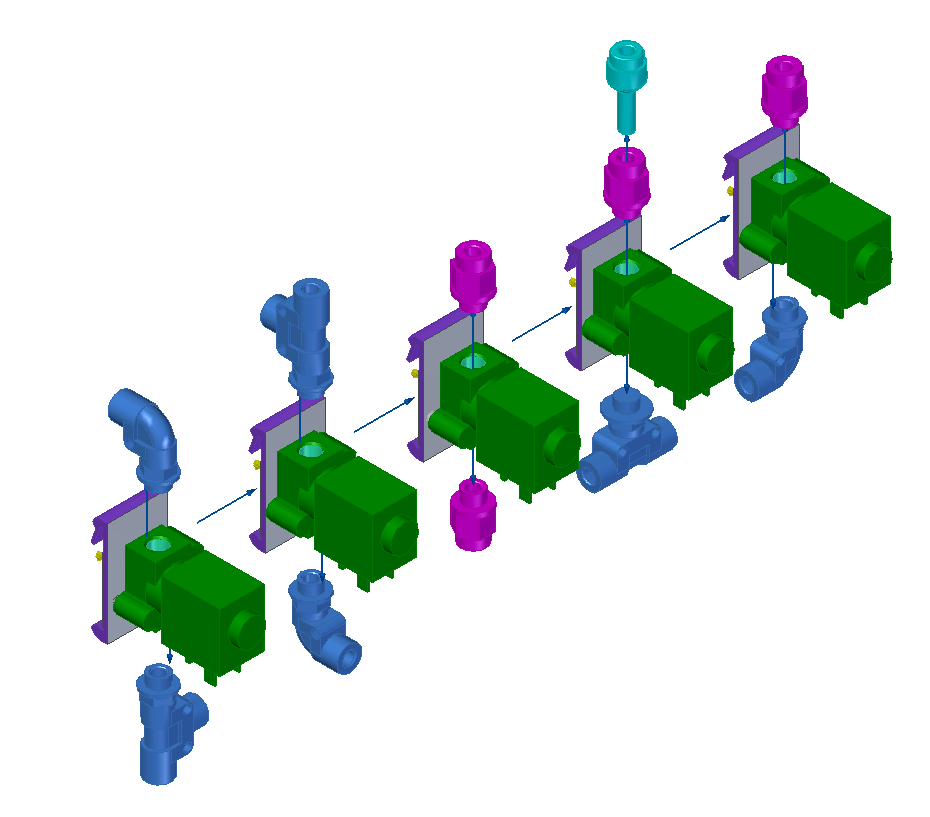 Montageanleitung Variante Labor
13
9
Baugruppe Flachstab
Magnetventile auf Hutschiene aufschieben
1x Baugruppe Flachstab

1x Baugruppe Magnetventile
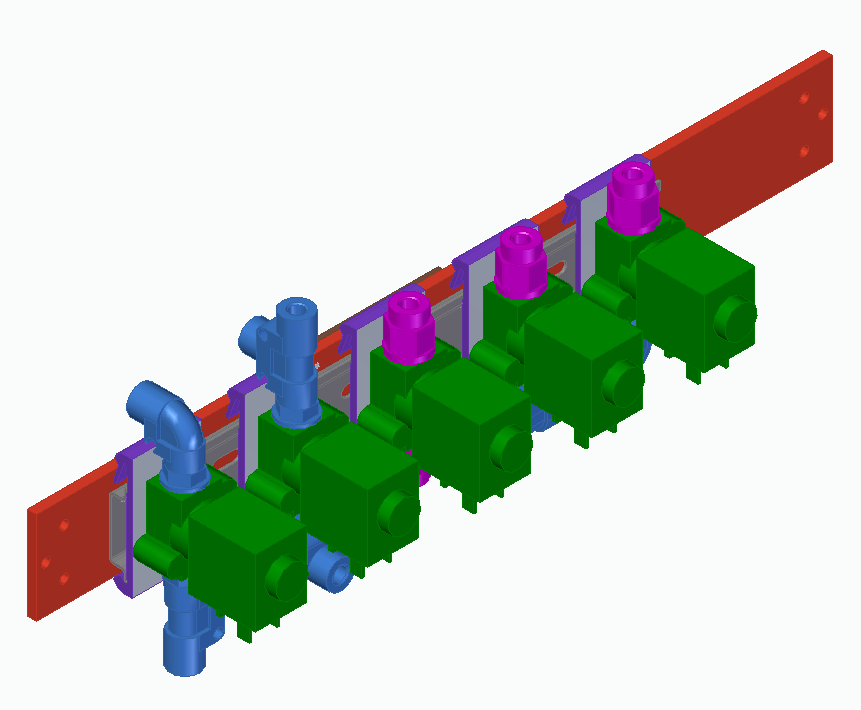 Magnetventile gemäß Montagebild auf ungefähre Position auf Hutschiene aufschieben.
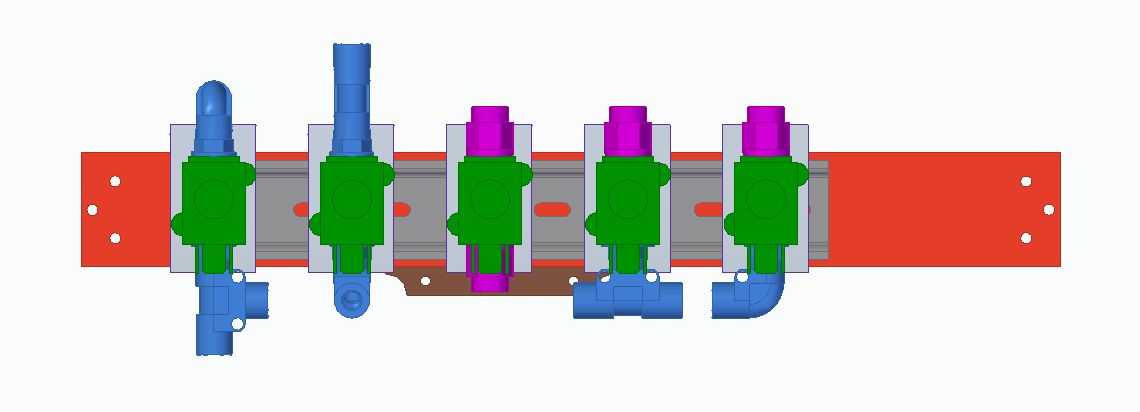 Montageanleitung Variante Labor
14
10
Baugruppe Bodenblech
Bodenblech mit Elektronik-Bauteilen versehen
1x Bodenblech
1x Netzteil
1x SSR-Insel
1x Prozessorplatine
1x Leistungs-SSR
2x Kabelhalter
2x Zylinderkopfschraube M4x12 (ISO4762)
3x Zylinderkopfschraube M3x6 (ISO4762)
4x Mutter M4 (ISO4032)
8x Mutter M2,5 (ISO4032)
Netzteil mit M3 Schrauben von unten am Bodenblech befestigen.
SSR-Insel mit M2,5 Muttern am Bodenblech befestigen.
Leistungs-SSR mit M4 Schrauben und M4 Muttern am Bodenblech befestigen.
Prozessorplatine mit M2,5 Muttern am Bodenblech befestigen.
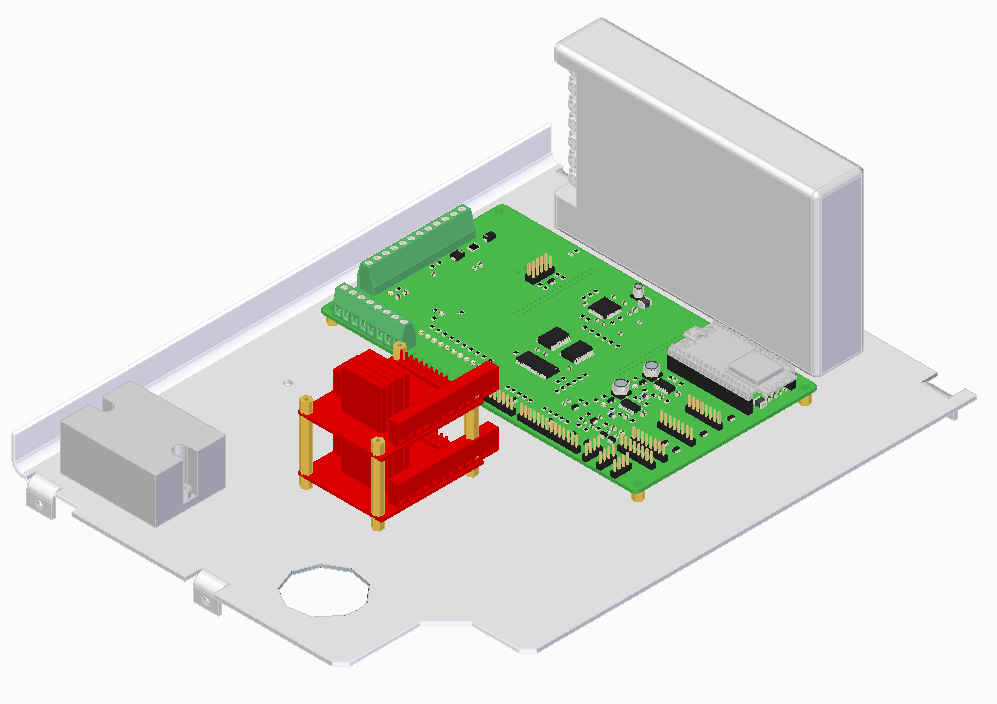 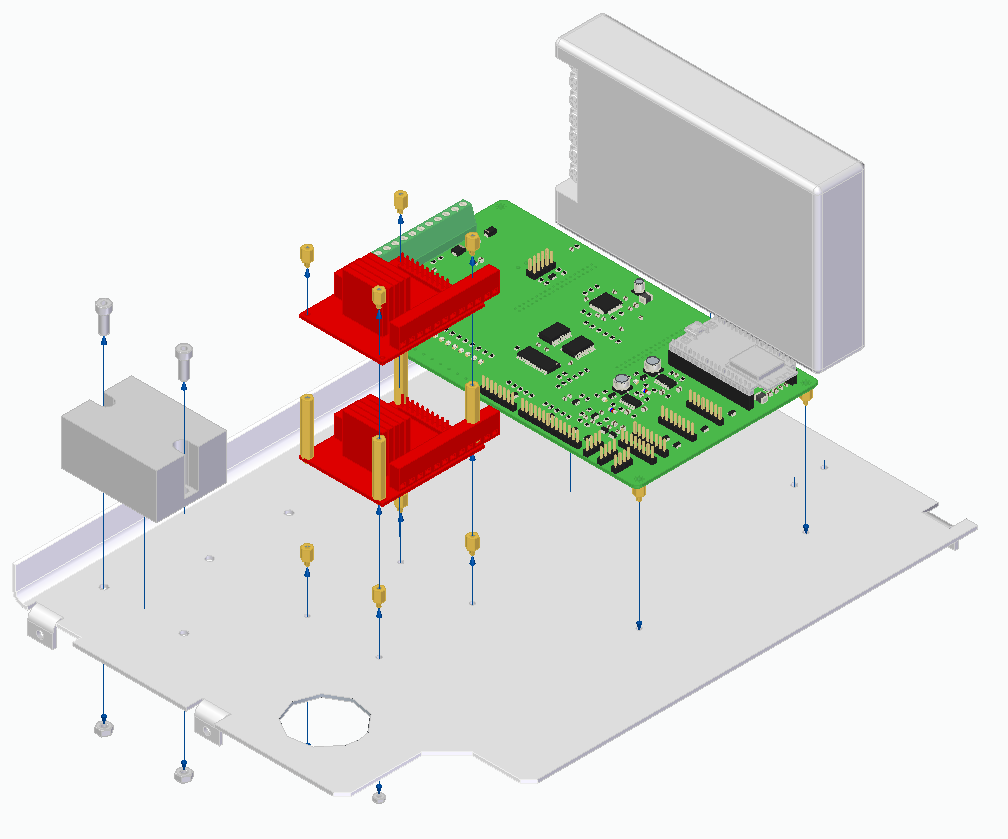 Montageanleitung Variante Labor
15
11
Baugruppe Bodenblech
Verkabelung der elektronischen Bauteile
1x Baugruppe Bodenblech
13x braunes Kabel


13x blaues Kabel
Kabel gemäß Tabelle sowie Schaltplan an elektronischen Bauteilen anschließen.
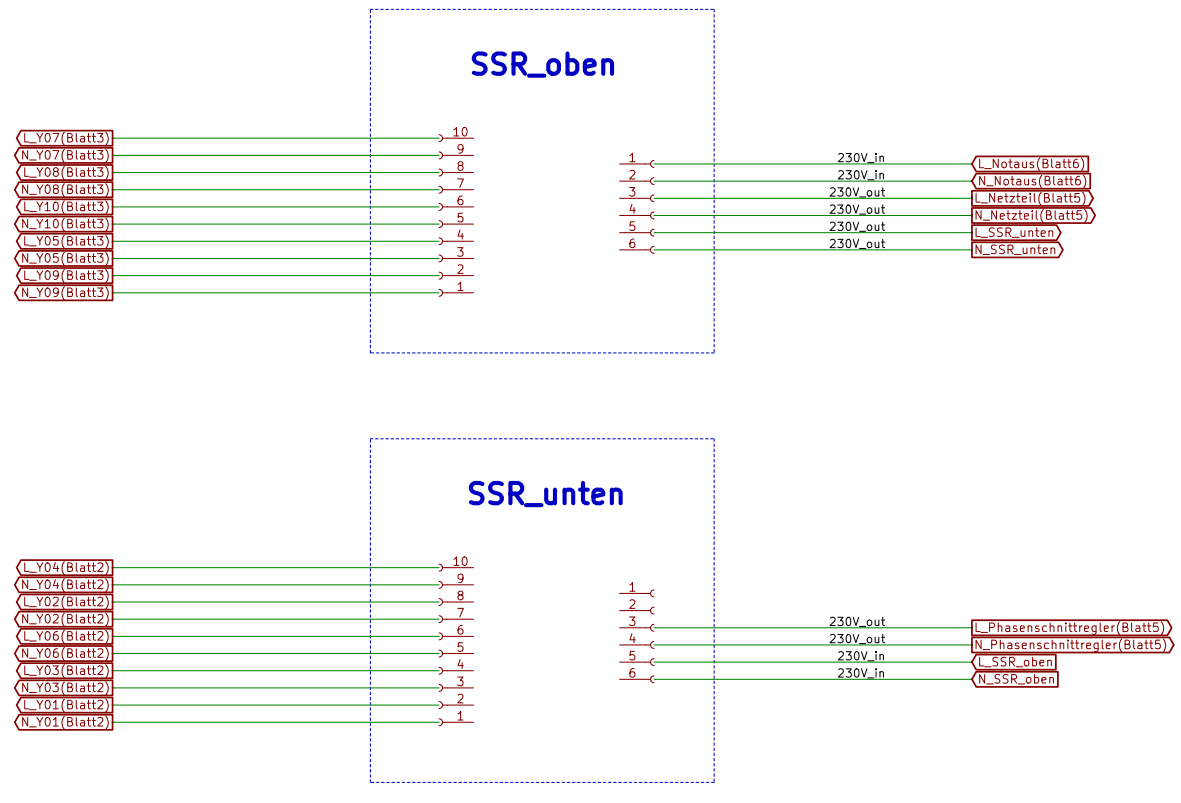 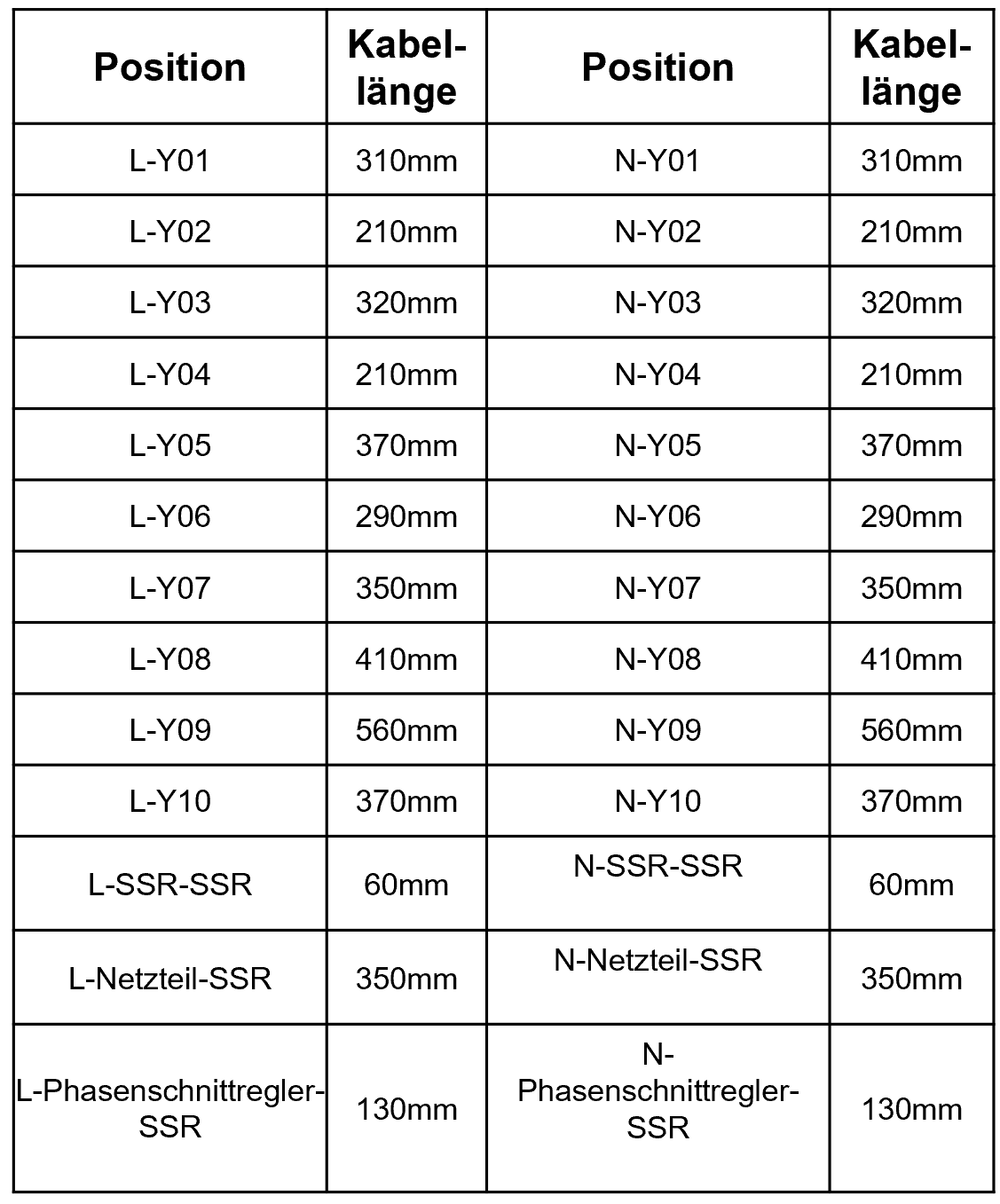 Montageanleitung Variante Labor
16
11
Baugruppe Bodenblech
Verkabelung der elektronischen Bauteile
1x Baugruppe Bodenblech
13x braunes Kabel


13x blaues Kabel
Kabel gemäß Tabelle sowie Schaltplan an elektronischen Bauteilen anschließen.
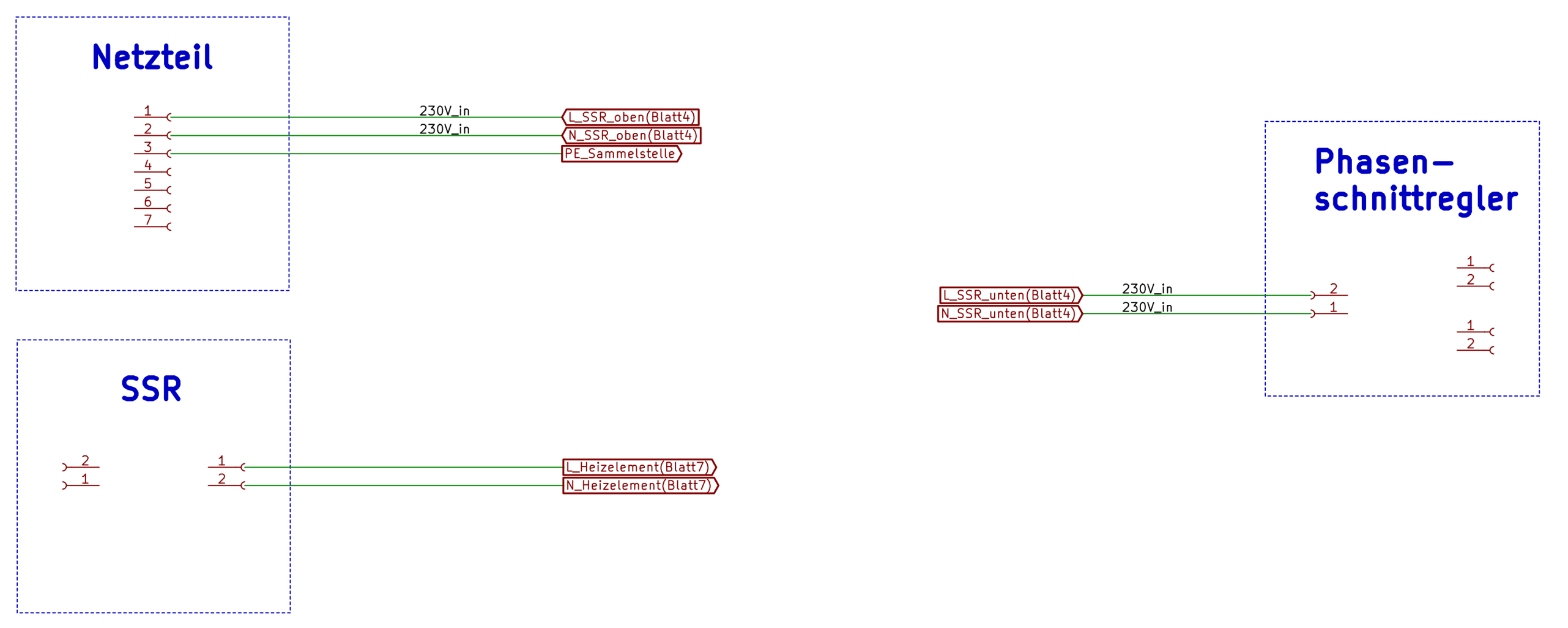 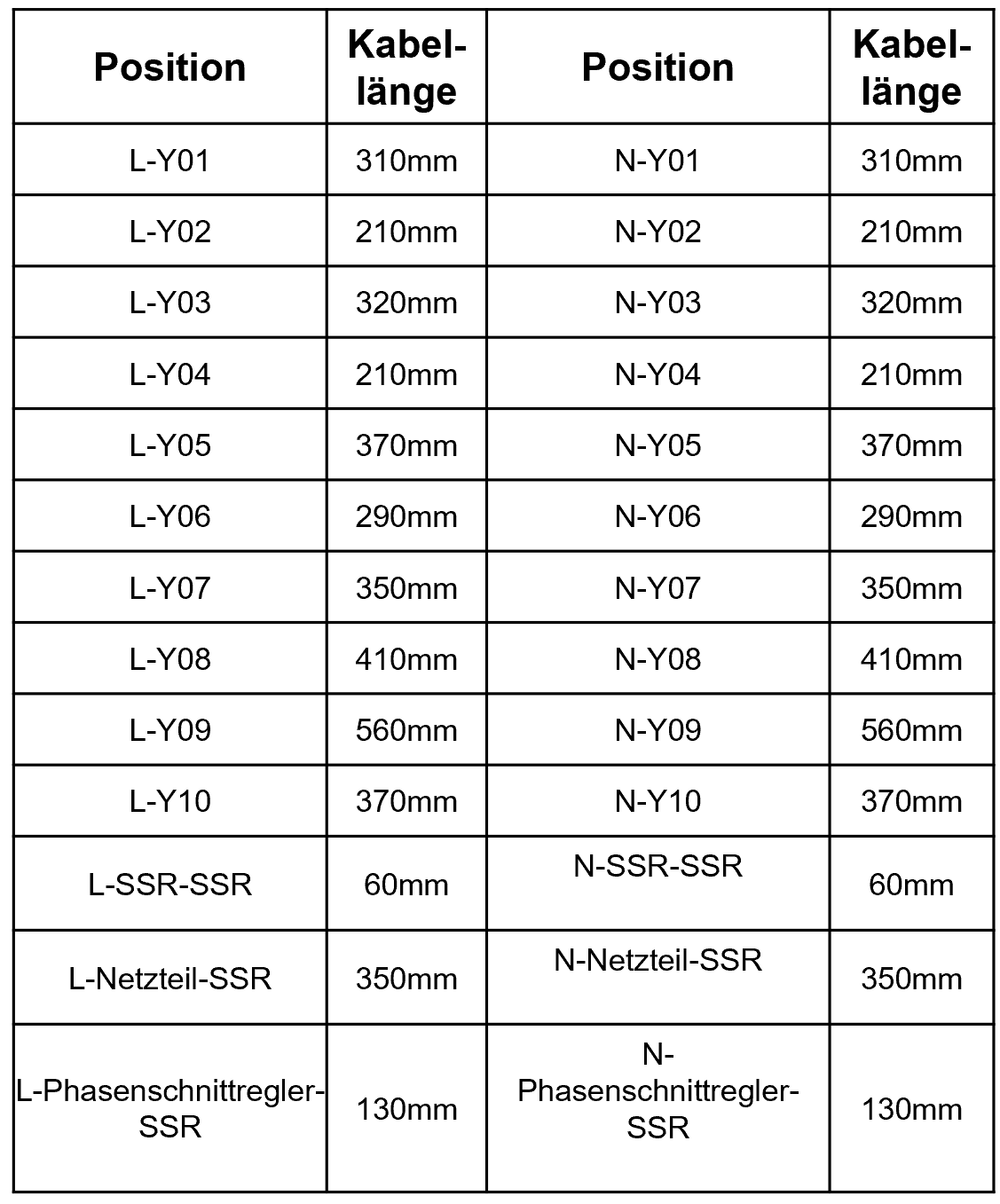 Montageanleitung Variante Labor
17
12
Baugruppe Teewasser
Magnetventile Brühgruppe/Teewasserauslass vorbereiten
2x 3/2-Wege-Ventil
1x Doppel-Nippel, lösbar
2x Gerade Einschraub-Verschraubung



1x Temperatursensor
4x PFA-Schlauch
Magnetventile mit Doppel-Nippel lösbar miteinander verbinden.
Einschraub-Verschraubungen an Magnetventile anbringen.
PFA-Schläuche und T-Steck-Verbindung gemäß Montagebild verbinden.
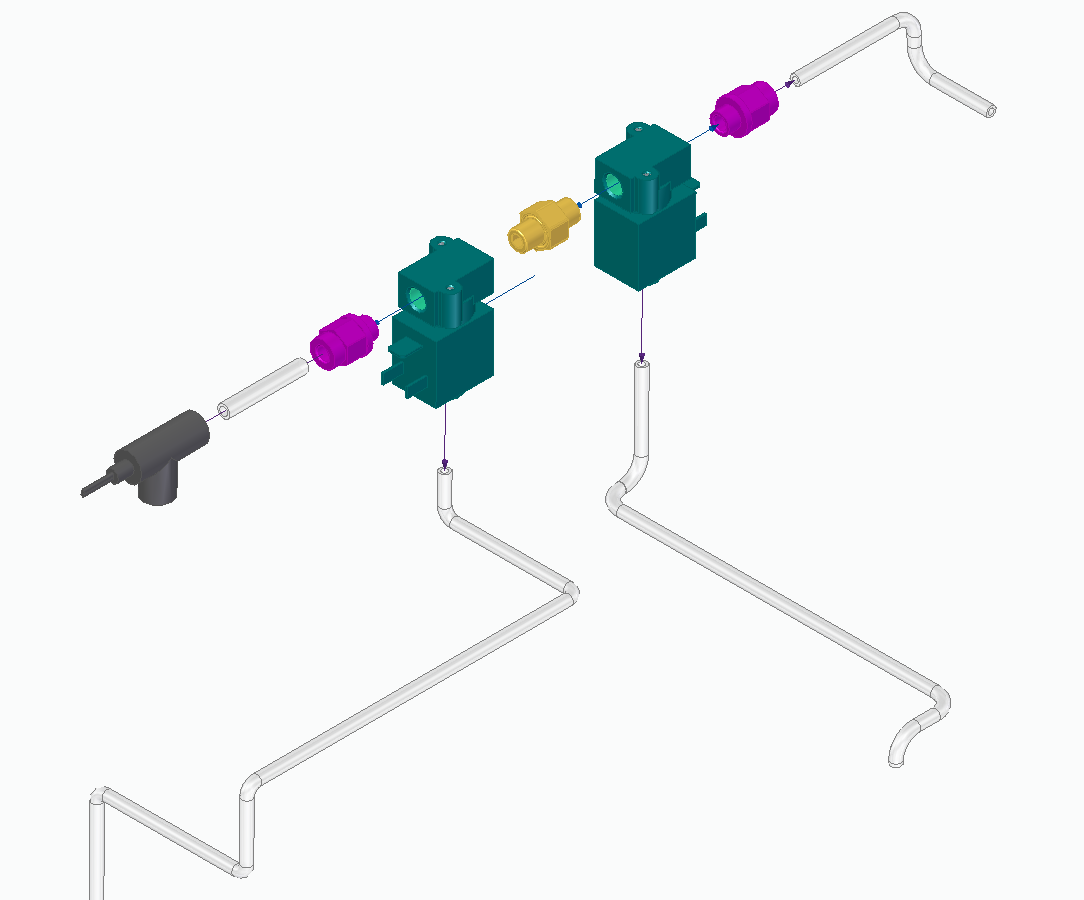 2
1
8
20
Montageanleitung Variante Labor
18
13
Baugruppe Dampflanze
Magnetventile Tassenwärmer/Dampflanze vorbereiten
2x 3/2-Wege-Ventil
1x Gerade Aufschraub-Verschraubung
2x Gerade Einschraub-Verschraubung
1x T-Steck-Verbindung
1x Drucksensor


1x Überdruckventil
1x Antivakuumventil
1x Doppel-Nippel, lösbar
1x Reduziermuffe
6x PFA-Schlauch
Magnetventile mit Doppel-Nippel lösbar miteinander verbinden.
Ein- und Aufschraubverschraubungen an Magnetventile anbringen.
PFA-Schlauch und T-Steck-Verbindung gemäß Montagebild verbinden.
Drucksensor gemäß Montagebild verbauen.
Überdruckventil und Antivakuumventil gemäß Montagebild verbauen.
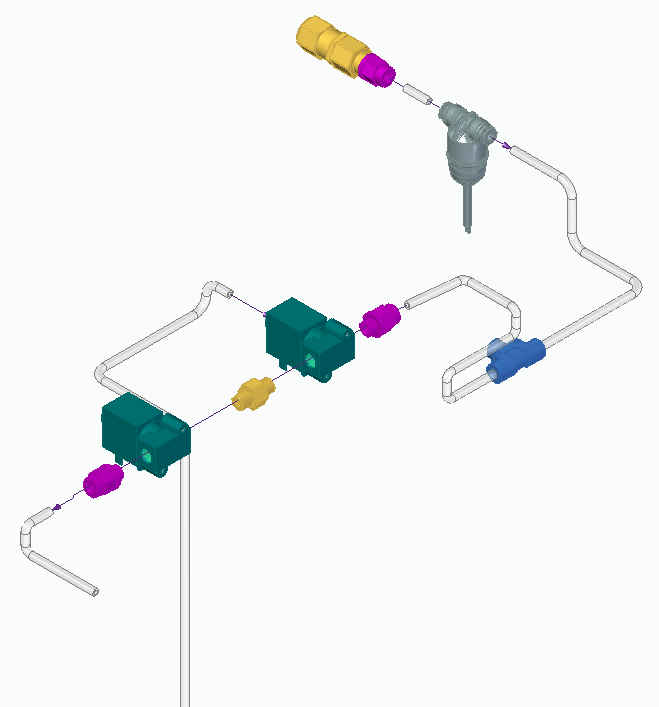 7
24
22
11
23
Montageanleitung Variante Labor
19
14
Baugruppe 
    Boilerdeckel
Bauteile des Boilerinnenlebens auf Boilerdeckel montieren
1x Boilerdeckel
1x Wasserwendel
1x Heizelement
1x Dampfauslassrohr
1x Befüllungsrohr
1x Füllstandssensor





1x Temperatursensor1x Gerade-Einschraub-Verschraubung
4x Schneidringverschraubung
4x Gerade Aufschraub-Verschraubung
2x Bonded Seal
1x Isolierung
2x Mutter M10 (ISO4035)
Heizelement mit Bonded Seal an Boilerdeckel mit M10 Muttern montieren.
Schneidringverschraubungen in vorgesehene Bohrungen einsetzen.
Wasserwendel über das Heizelement stülpen und in die Schneidringverschraubungen einführen.
Befüllungsrohr und Dampfauslassrohr ebenfalls in die Schneidringverschraubungen einführen.
Überwurfmutter der Schneidringverschraubungen festziehen, dabei unteren Sechskant mit Maulschlüssel festhalten, damit ein Verdrehen verhindert wird.
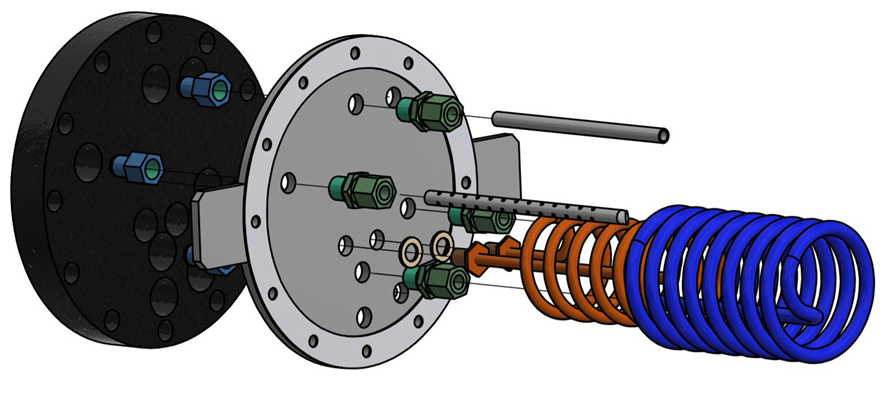 Montageanleitung Variante Labor
20
14
Baugruppe 
    Boilerdeckel
Bauteile des Boilerinnenlebens auf Boilerdeckel montieren
1x Boilerdeckel
1x Wasserwendel
1x Heizelement
1x Dampfauslassrohr
1x Befüllungsrohr
1x Füllstandssensor





1x Temperatursensor1x Gerade-Einschraub-Verschraubung
4x Schneidringverschraubung
4x Gerade Aufschraub-Verschraubung
2x Bonded Seal
1x Isolierung
2x Mutter M10 (ISO4035)
Überwurfmutter nach Herstellerangeben festziehen.
Sensoren und Gerade-Einschraub-Verschraubung an vorgesehenen Positionen montieren.
Gerade Aufschraub-Verschraubungen an Boilerdeckelunterseite auf Schneidringverschraubungen aufschrauben.
Isolierung an Boilerdeckel nach Bohrbild ankleben.
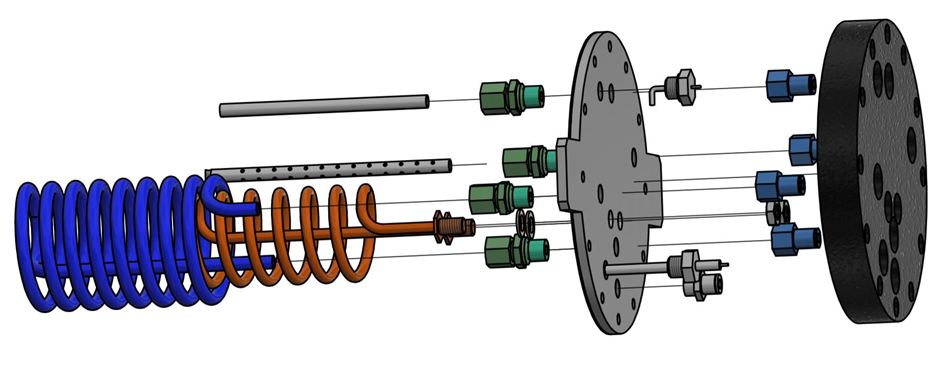 Montageanleitung Variante Labor
21
15
Baugruppe 
    Grundkörper
Grundkörper des Boilers vorbereiten
1x Grundkörper
2x Manschette für Isolierung
1x Boilerhalterung hinten






2x Isolierung
3x Mutter M6 (ISO4032)
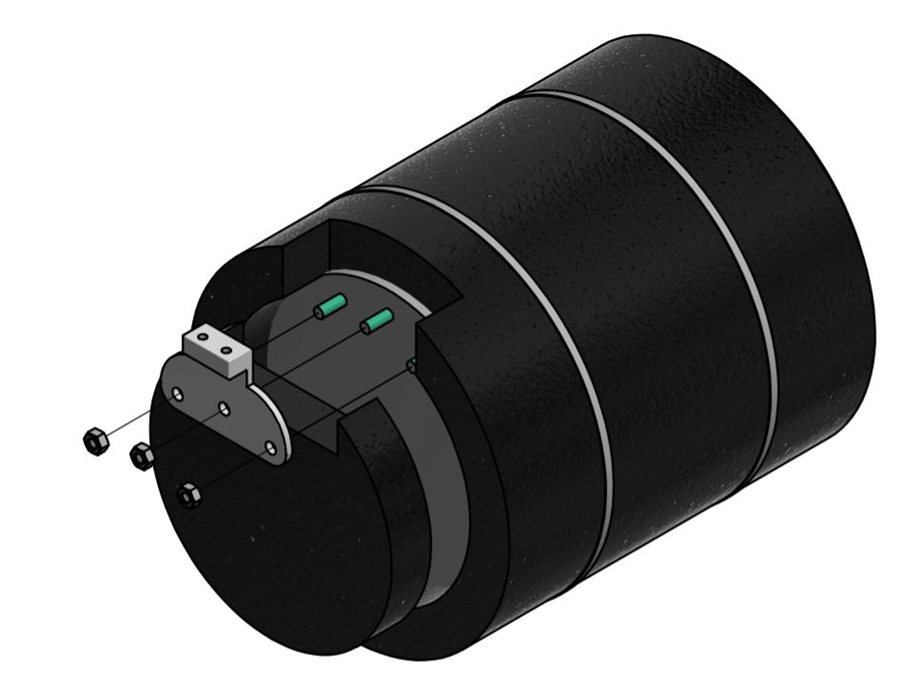 Isolierung an Grundkörper-Mantelfläche ankleben.
Angeklebte Isolierung mit Manschetten sichern.
Isolierung an Stirnseite des Grundkörpers ankleben.
Boilerhalterung hinten mit M6 Muttern verschrauben.
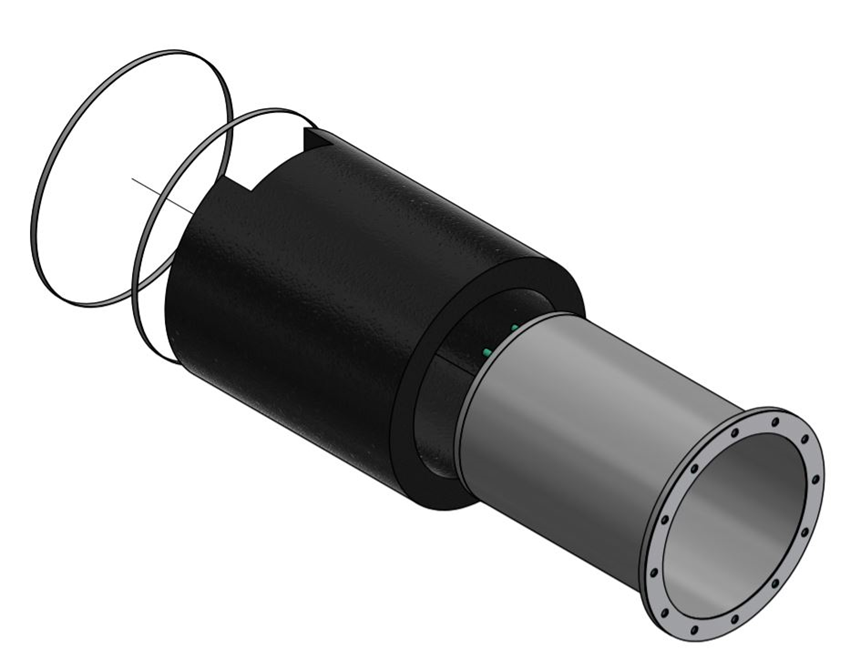 Montageanleitung Variante Labor
22
16
Baugruppe Boiler
Boilerdeckel und Grundkörper verbinden
1x Baugruppe Grundkörper
1x Baugruppe Boilerdeckel







1x Boilerdichtung
12x Zylinderkopfschraube M6x16 (ISO4762)
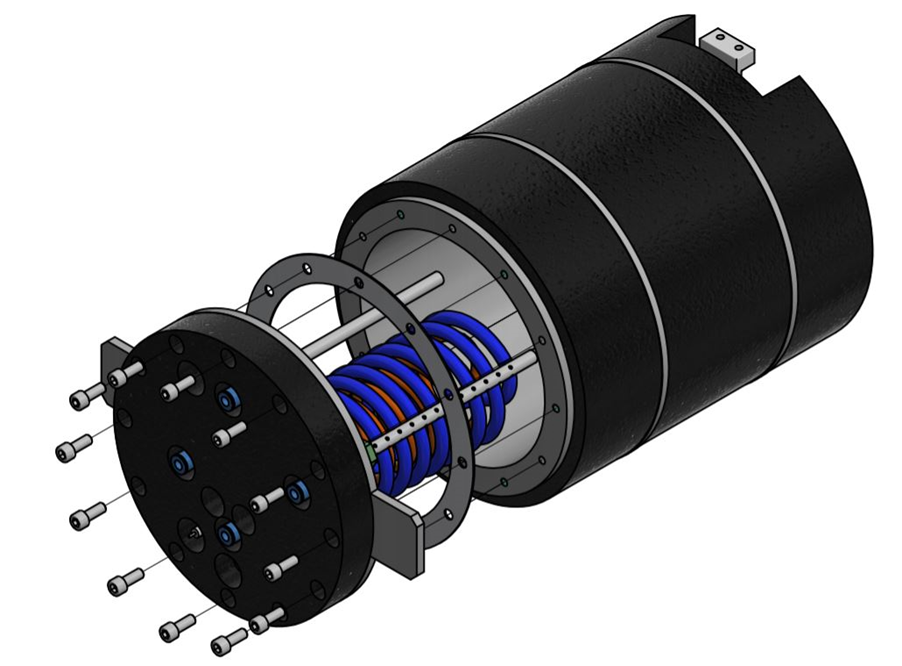 Boilerdichtung auf Grundkörper setzen, mit verbautem Boilerdeckel die Boilerdichtung vorformen. Dazu die zwölf M6 Schrauben mit 37Nm anziehen.
Zylinderkopfschrauben anschließend leicht öffnen.
Zylinderkopfschrauben mit 5Nm anziehen.
Montageanleitung Variante Labor
23
17
Baugruppe Boiler
Boiler verrohren
1x Dosierventil, Typ EFC
2x T-Steck-Verbindung
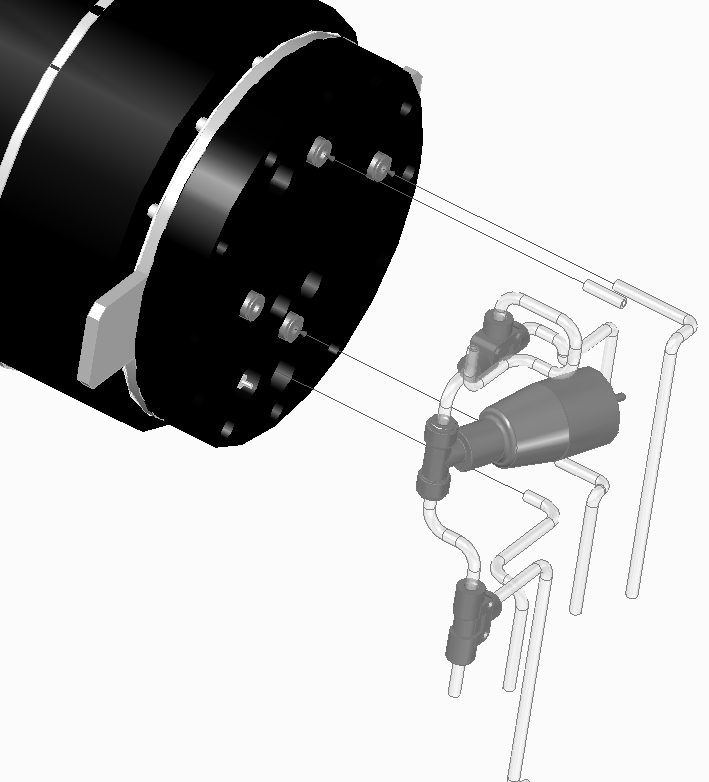 Schläuche gemäß Verrohrungsplan/Montagebilder anstecken.
Dosierventil und T-Steck-Verbindung an vorgesehener Stelle montieren.
10
33
5
28
32
31
12
27
26
13
Montageanleitung Variante Labor
24
18
Baugruppe Pumpe
Pumpe vorbereiten
1x Pumpe
2x Gerade Einschraub-Verschraubung
Pumpeneingang mit 2 Geraden Einschraub-Verschraubungen
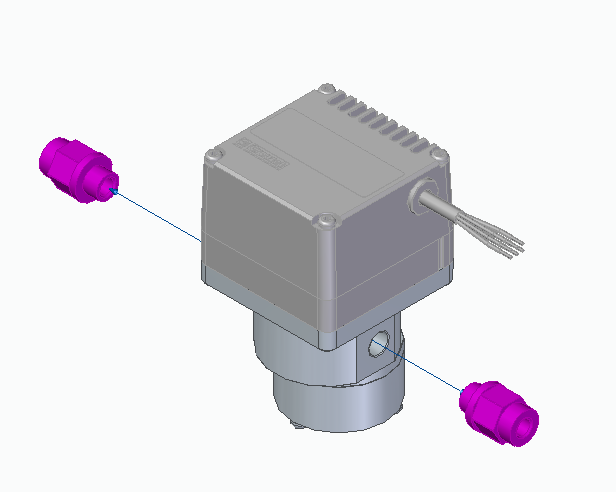 Montageanleitung Variante Labor
25
19
Baugruppe Pumpe
Anschlüsse an Pumpe anbringen
1x Pumpe
1x Leitfähigkeitssensor, Typ ICS
2x Gerade-Einschraub-Verschraubung
3x PFA-Schlauch
Gerade-Einschraub-Verschraubung an Durchflusssensor-Eingang anbringen.
Durchflusssensor an Pumpeneingang und L-Einschraub-Verschraubung am Pumpenausgang anschrauben.
Leitfähigkeitssensor, PFA-Schläuche und T-Steck-Verbindung gemäß Verrohrungsplan/Montagebild montieren.
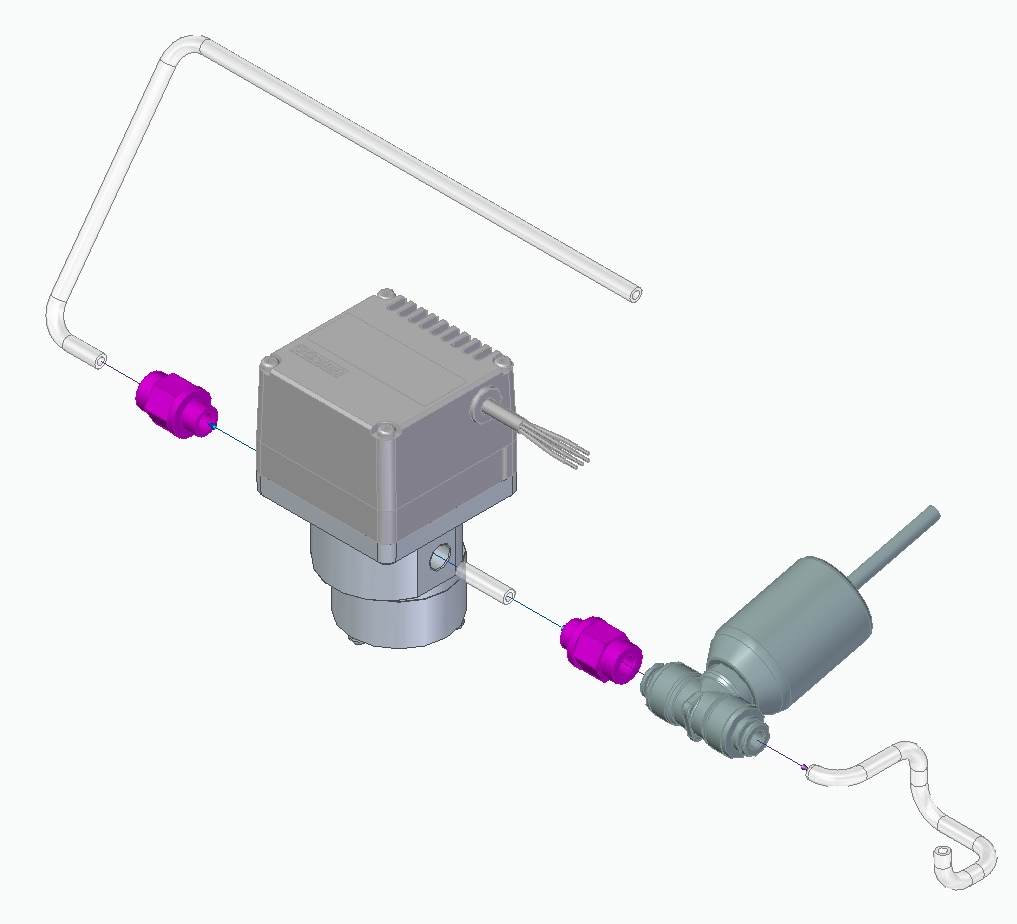 3
4
16
Montageanleitung Variante Labor
26
20
Baugruppe Brühgruppe
Magnetventil für Brühgruppe vorbereiten
1x 2/2-Wege-Ventil
1x Gerade-Einschraub-Verschraubung







1x Winkel-Einschraub-Verschraubung drehbar
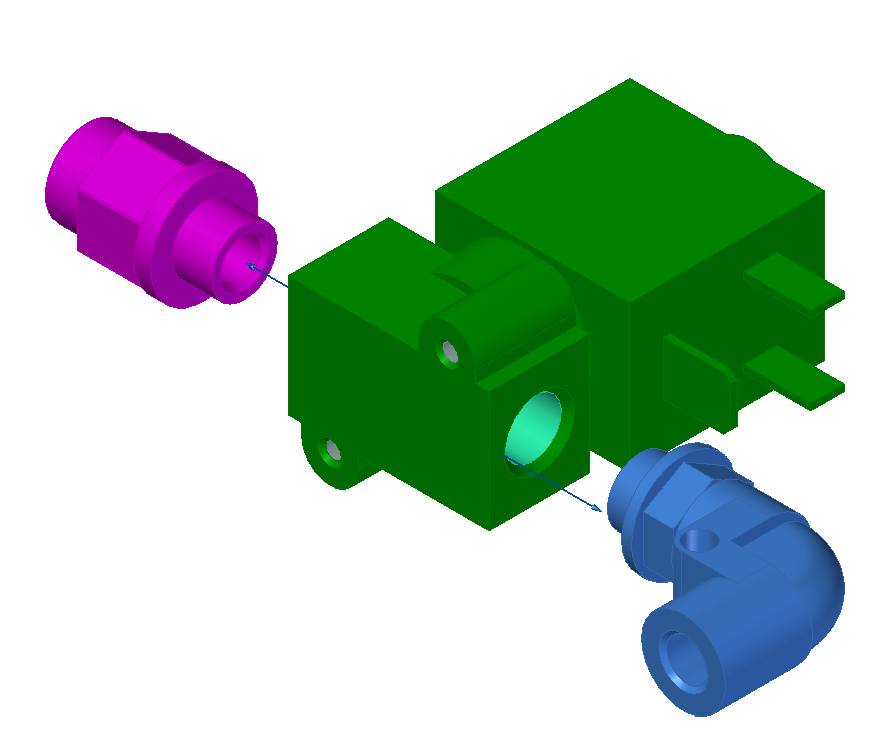 Magnetventil mit Einschraub-Verschraubungen versehen.
Montageanleitung Variante Labor
27
21
Baugruppe
Espressomaschine
Baugruppe Seitenwand bestücken
1x Baugruppe Seitenwand rechts
2x Baugruppe L-Profil







1x Baugruppe Flachstab
1x L-Profil gleichschenklig
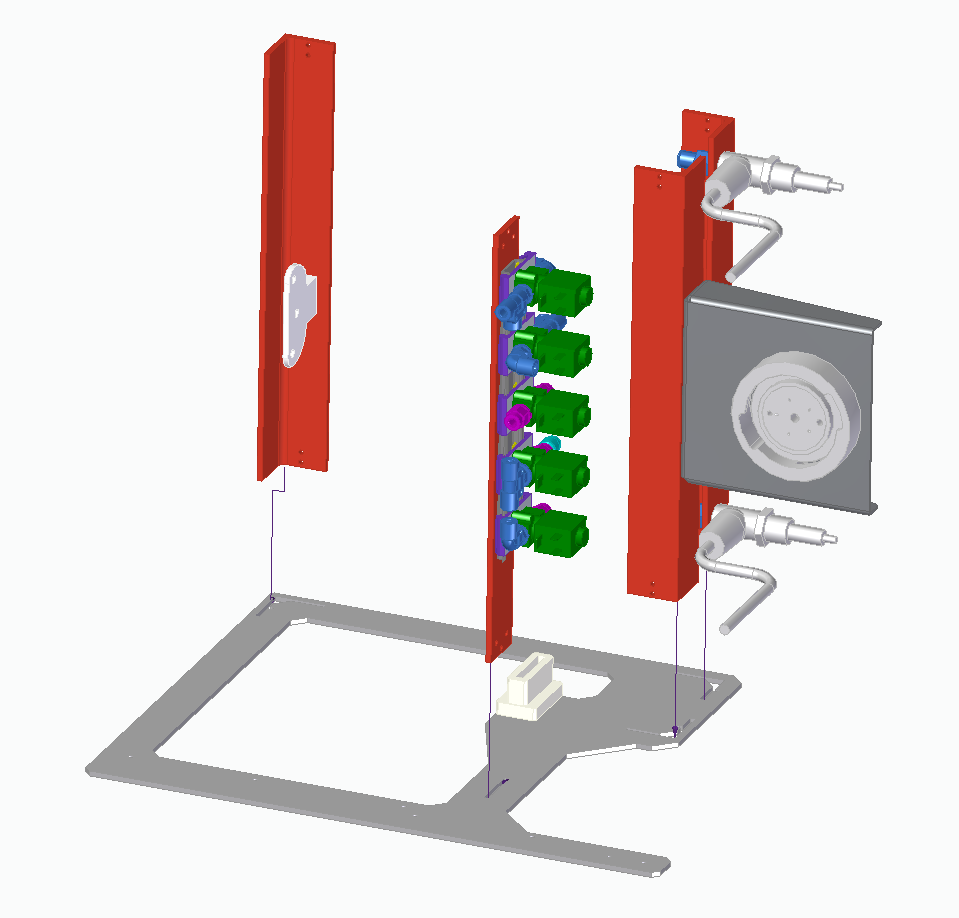 L-Profil gleichschenklig, Baugruppen L-Profil sowie die Baugruppe Flachstab in die Baugruppe Seitenwand rechts stecken.
Montageanleitung Variante Labor
28
22
Baugruppe
Espressomaschine
Baugruppe Bodenblech einsetzen
1x Baugruppe Espressomaschine
1x Baugruppe Bodenblech







3x Zylinderkopfschraube M4x12 (ISO 4762)
3x Mutter M4 (ISO 4032)
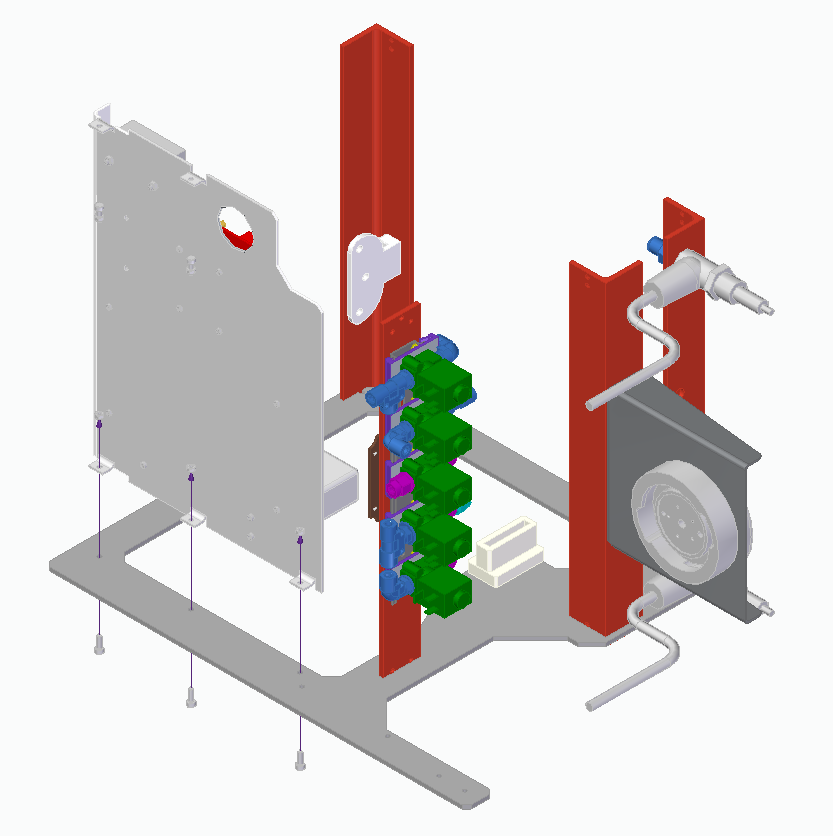 Baugruppe Bodenblech mit M4 Schrauben an Baugruppe Espressomaschine befestigen.
Mit M4 Muttern kontern.
Montageanleitung Variante Labor
29
23
Baugruppe
Espressomaschine
Baugruppe Boiler einsetzen und verrohren
1x Baugruppe Espressomaschine
1x Baugruppe Boiler
2x Zylinderkopfschraube M4x20 (ISO 4762)






2x Beilagscheiben für M4
2x Mutter M4 (ISO 4032)
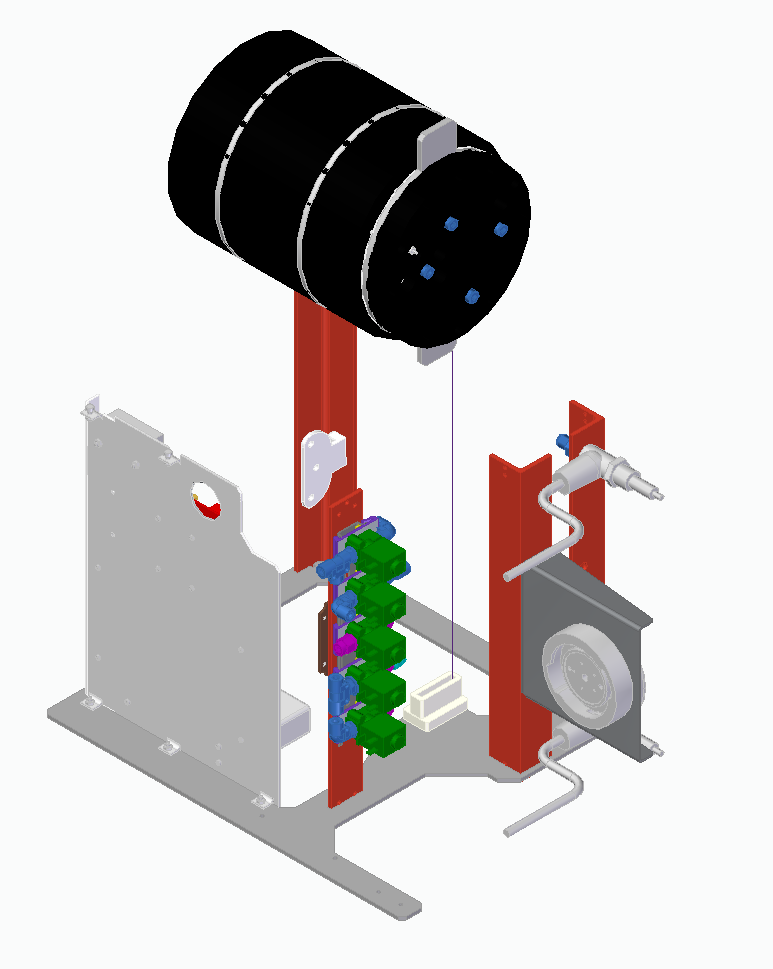 Baugruppe Boiler mit rechten Flügel in Boilerhalterung einführen.
Montageanleitung Variante Labor
30
23
Baugruppe
Espressomaschine
Baugruppe Boiler einsetzen und verrohren
1x Baugruppe Espressomaschine
1x Baugruppe Boiler
2x Zylinderkopfschraube M4x20 (ISO 4762)






2x Beilagscheiben für M4
2x Mutter M4 (ISO 4032)
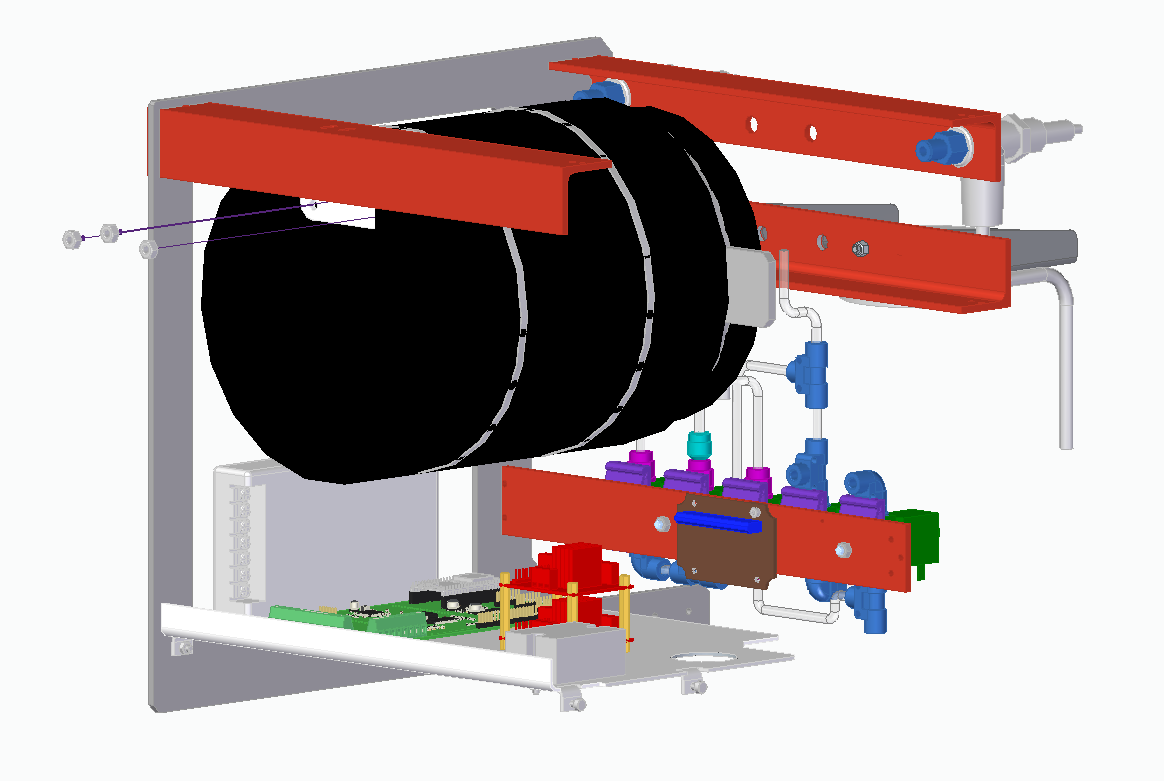 Boilerhalterung hinten mit M4 Schrauben an L-Profil gleichschenklig handfest anziehen.
Montageanleitung Variante Labor
31
23
Baugruppe
Espressomaschine
Baugruppe Boiler einsetzen und verrohren
1x Baugruppe Espressomaschine
1x Baugruppe Boiler
2x Zylinderkopfschraube M4x20 (ISO 4762)






2x Beilagscheiben für M4
2x Mutter M4 (ISO 4032)
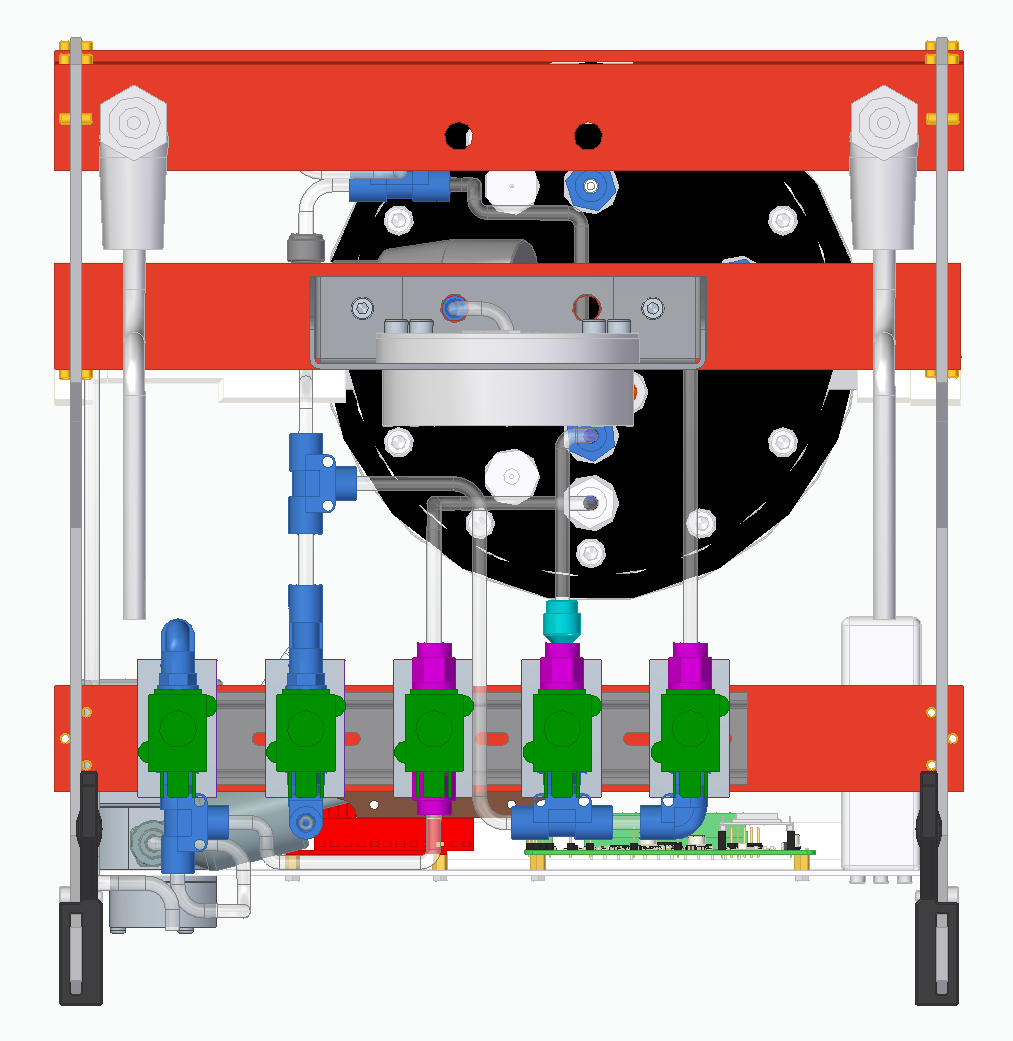 Verrohrung an Magnetventile gemäß Verrohrungsplan/Montagebilder durchführen.
Montageanleitung Variante Labor
32
24
Baugruppe
Espressomaschine
Baugruppe Seitenwand links einsetzen
1x Baugruppe Espressomaschine
1x Baugruppe Seitenwand links







2x Zylinderkopfschraube M4x12 (ISO 4762)
2x Mutter M4 (ISO 4032)
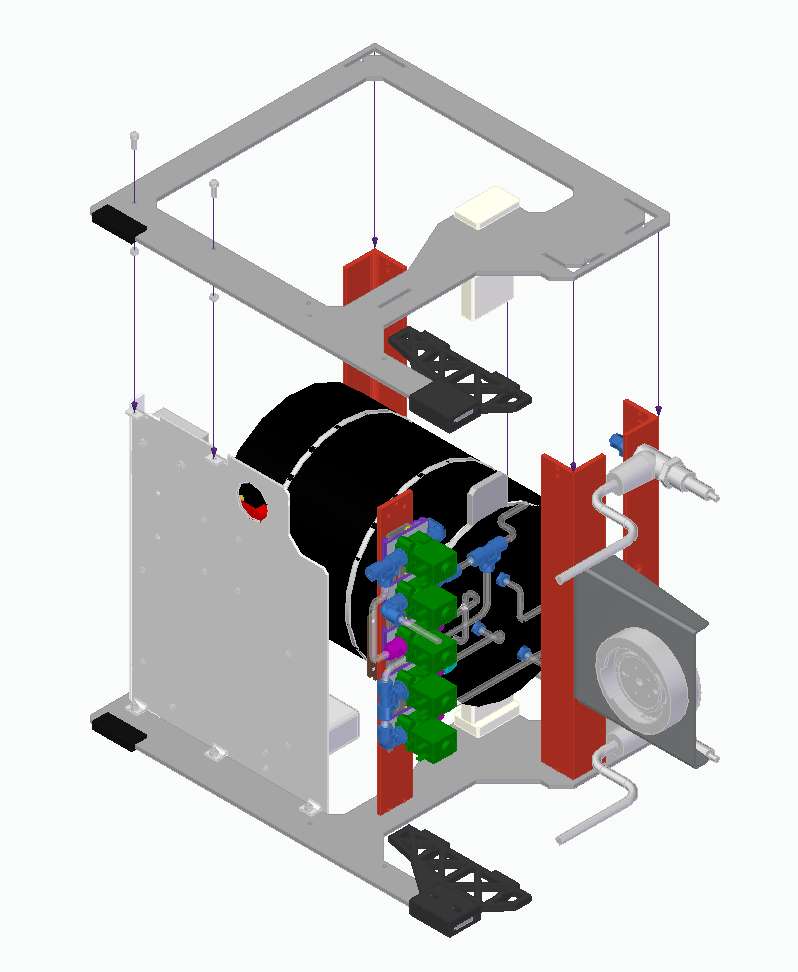 Baugruppe Seitenwand links an vorgesehene Position einsetzen.
Baugruppe Bodenblech mit M4 Schrauben an Baugruppe Seitenwand links befestigen.
M4 Muttern an Boilerhalter hinten vollständig festziehen.
Montageanleitung Variante Labor
33
25
Baugruppe
Espressomaschine
Baugruppe Pumpe einsetzen
1x Baugruppe Espressomaschine






1x Baugruppe Pumpe
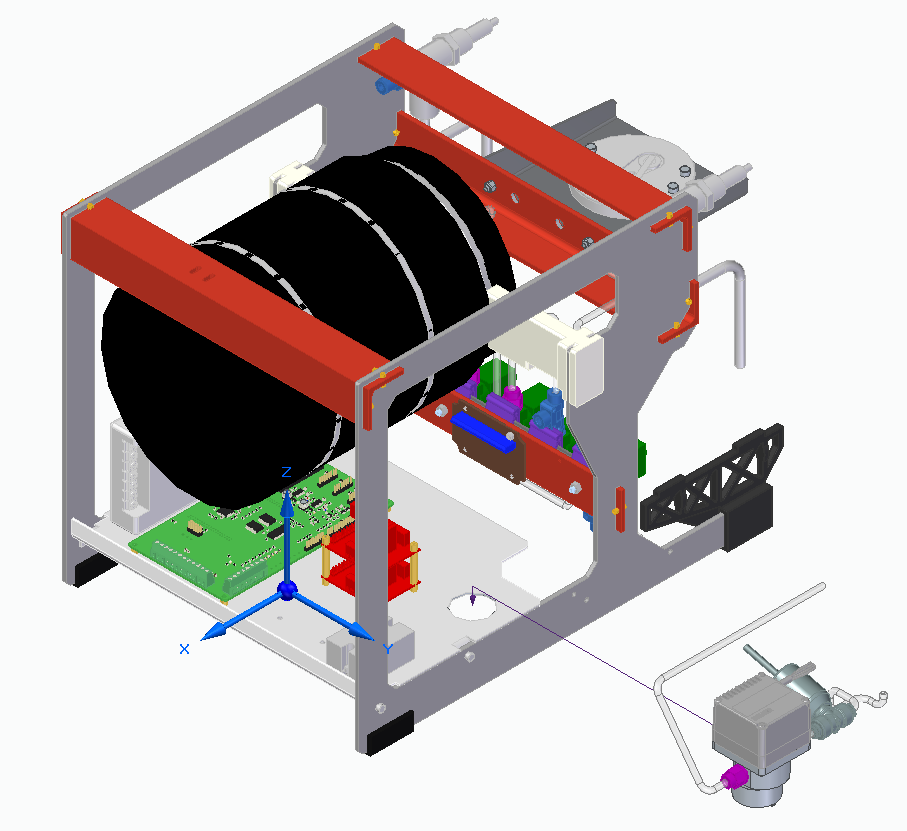 Baugruppe Pumpe in Endposition einführen.
Montageanleitung Variante Labor
34
25
Baugruppe
Espressomaschine
Baugruppe Pumpe einsetzen
1x Baugruppe Espressomaschine






1x Baugruppe Pumpe
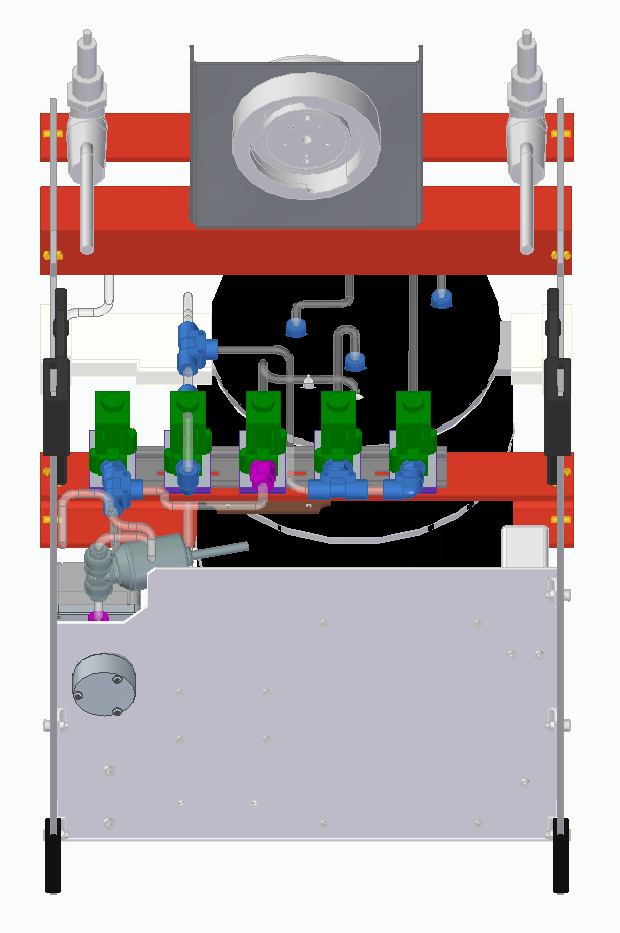 Verrohrung an Magnetventile gemäß Verrohrungsplan/Montagebilder durchführen.
Montageanleitung Variante Labor
35
26
Baugruppe
Espressomaschine
Baugruppe Teewasser einsetzen
1x Baugruppe Espressomaschine






1x Baugruppe Teewasser
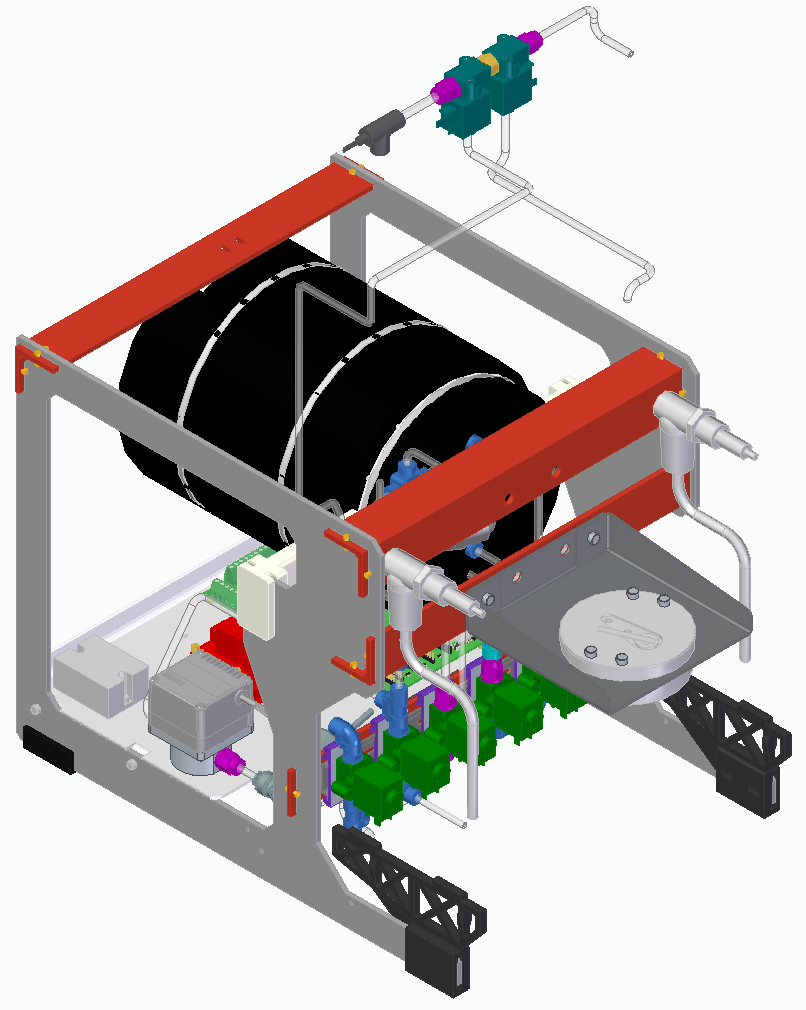 Verrohrung gemäß Verrohrungsplan/Montagebilder durchführen.
Montageanleitung Variante Labor
36
26
Baugruppe
Espressomaschine
Baugruppe Teewasser einsetzen
1x Baugruppe Espressomaschine






1x Baugruppe Teewasser
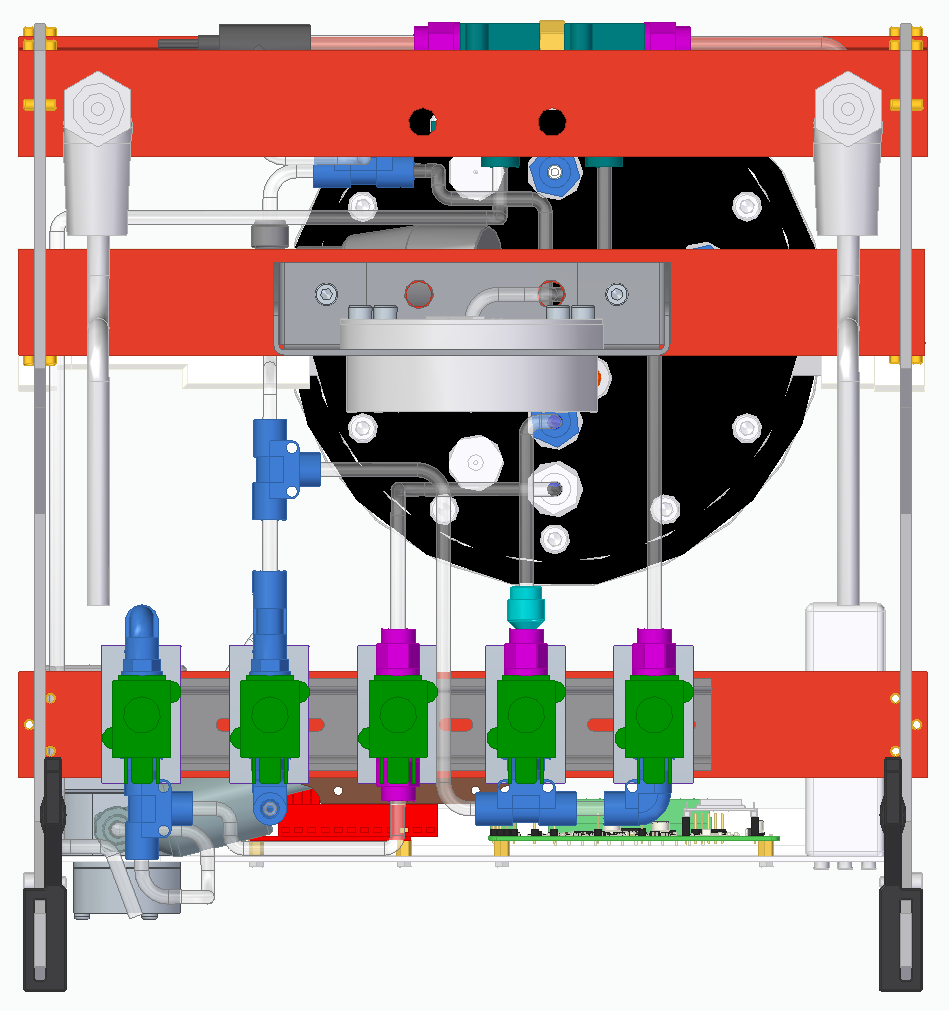 Verrohrung gemäß Verrohrungsplan/Montagebilder durchführen.
Montageanleitung Variante Labor
37
26
Baugruppe
Espressomaschine
Baugruppe Teewasser einsetzen
1x Baugruppe Espressomaschine






1x Baugruppe Teewasser
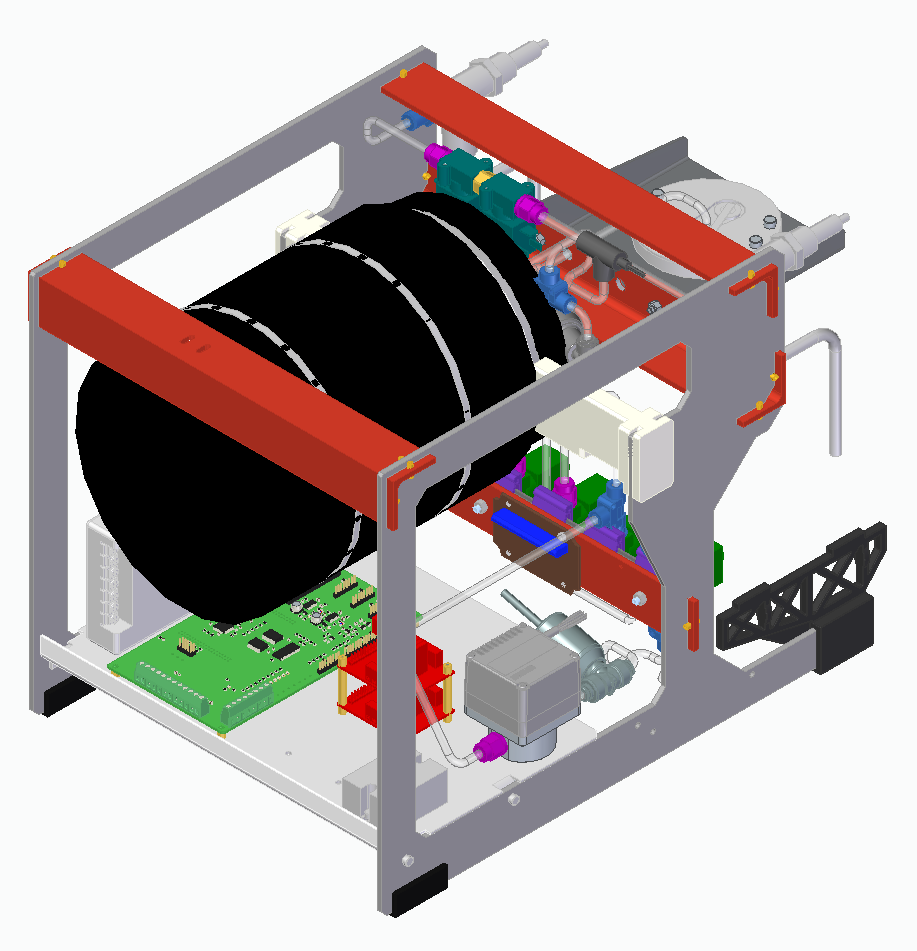 Verrohrung gemäß Verrohrungsplan/Montagebilder durchführen.
Montageanleitung Variante Labor
38
27
Baugruppe
Espressomaschine
Baugruppe Dampflanze einsetzen
1x Baugruppe Espressomaschine






1x Baugruppe Dampflanze
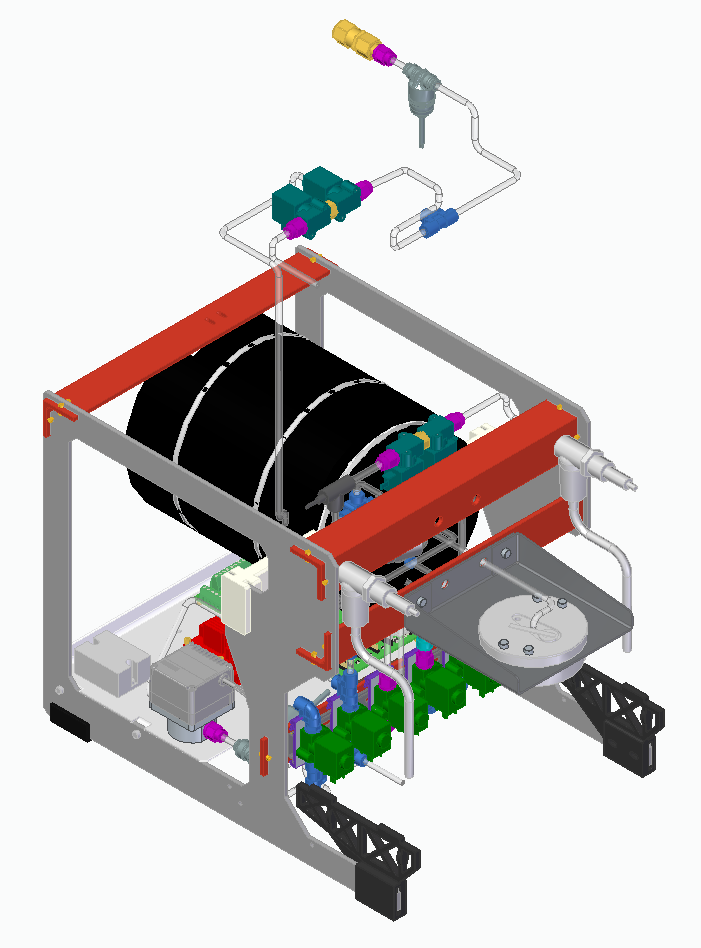 Verrohrung gemäß Verrohrungsplan/Montagebilder durchführen.
Montageanleitung Variante Labor
39
27
Baugruppe
Espressomaschine
Baugruppe Dampflanze einsetzen
1x Baugruppe Espressomaschine






1x Baugruppe Dampflanze
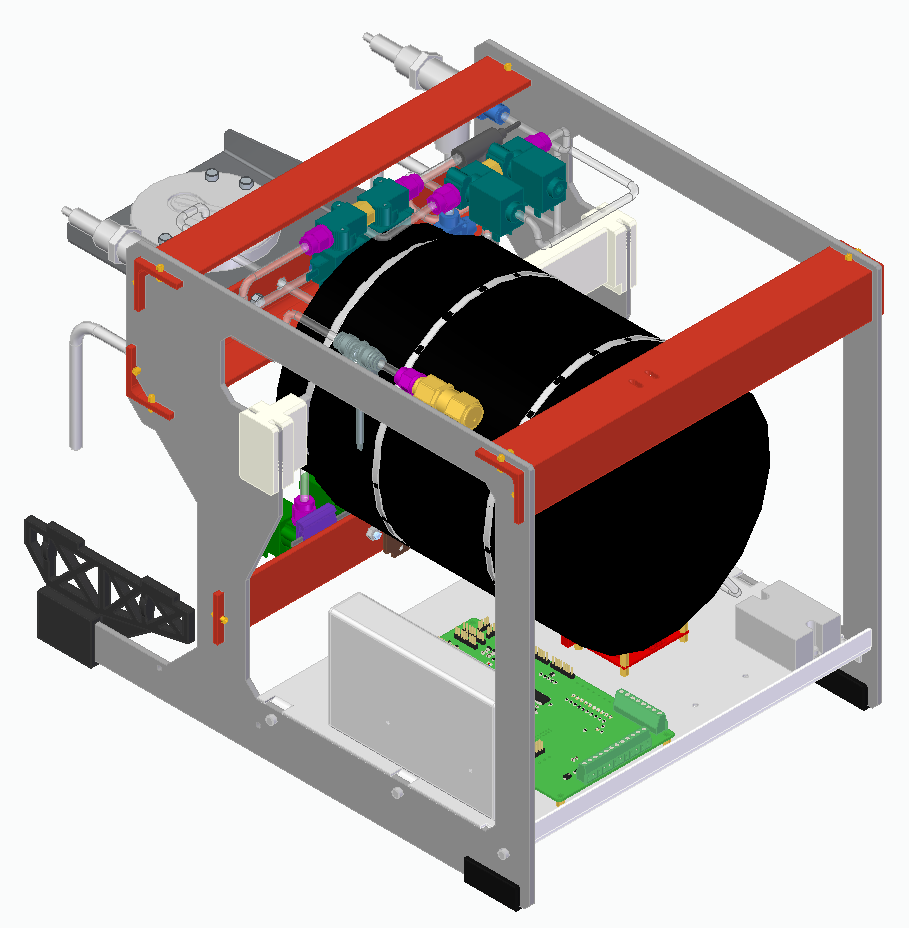 Verrohrung gemäß Verrohrungsplan/Montagebilder durchführen.
Montageanleitung Variante Labor
40
28
Baugruppe
Espressomaschine
Baugruppe Brühgruppe einsetzen
1x Baugruppe Espressomaschine






1x Baugruppe Brühgruppe
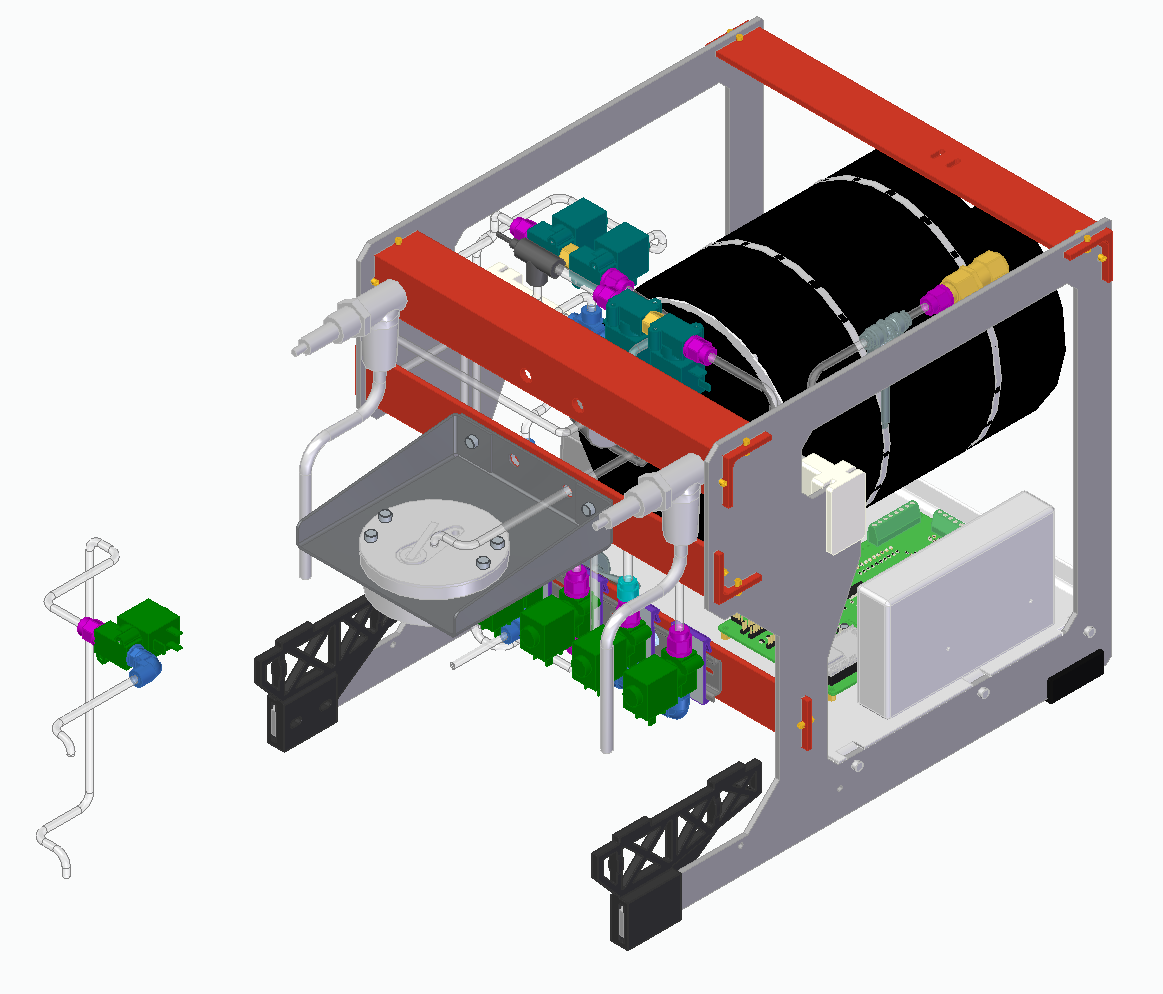 Verrohrung gemäß Verrohrungsplan/Montagebilder durchführen.
6
18
Montageanleitung Variante Labor
41
28
Baugruppe
Espressomaschine
Restliche Verrohrung an der Baugruppe Espressomaschine durchführen
1x Baugruppe Espressomaschine






1x Blindstopfen*
*nicht in Montagebild abgebildet
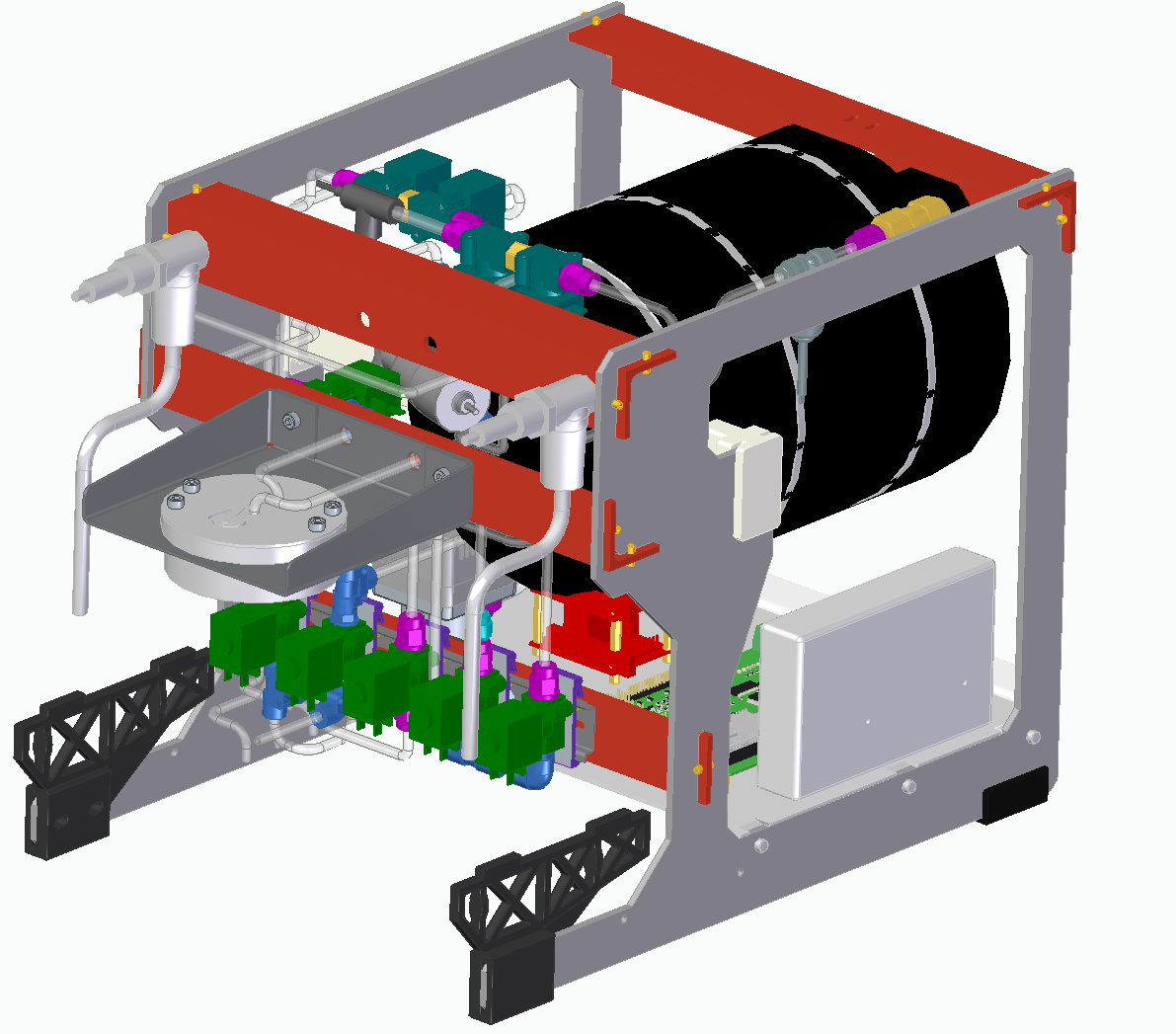 Verrohrung gemäß Verrohrungsplan/Montagebilder durchführen.
Anmerkung: Der Blindstopfen wird in das Magnetventil Y10 gesteckt, solange der Tassenwärmer nicht verbaut wird.
Montageanleitung Variante Labor
42
28
Baugruppe
Espressomaschine
Restliche Verrohrung an der Baugruppe Espressomaschine durchführen
1x Baugruppe Espressomaschine






1x Blindstopfen*
*nicht in Montagebild abgebildet
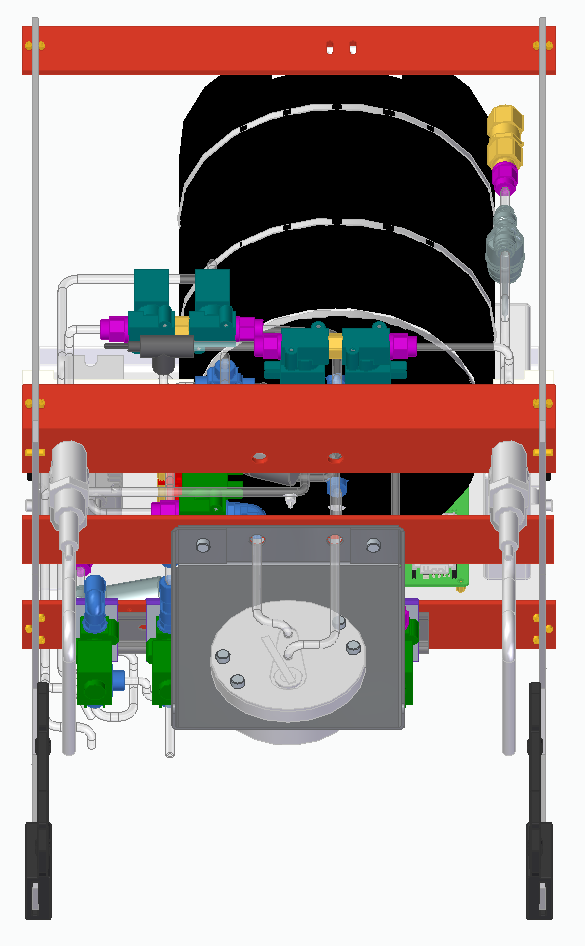 Verrohrung gemäß Verrohrungsplan/Montagebilder durchführen.
Anmerkung: Der Blindstopfen wird in das Magnetventil Y10 gesteckt, solange der Tassenwärmer nicht verbaut wird.
Montageanleitung Variante Labor
43
29
Baugruppe
Espressomaschine
Verkabelung der Magnetventile
1x Baugruppe Espressomaschine
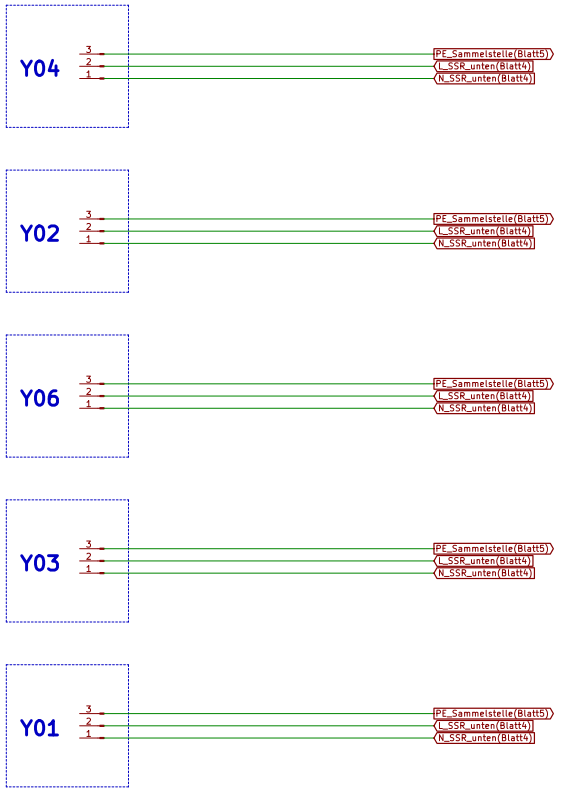 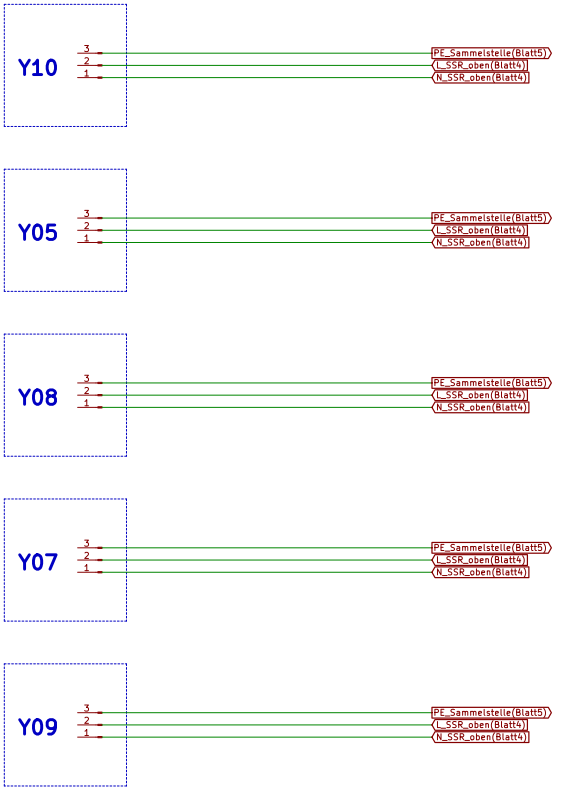 Verkabelung der Magnetventile gemäß Schaltplanauszug.
Kabel mit vorgesehenen Kabelhalter befestigen.
Montageanleitung Variante Labor
44
30
Baugruppe Tropfschale
Baugruppe Tropfschale vorbereiten
1x Wanne Labor
1x Gitter MMM
1x Gerader Einschraub-Stutzen





1x Kontermutter
1x O-Ring
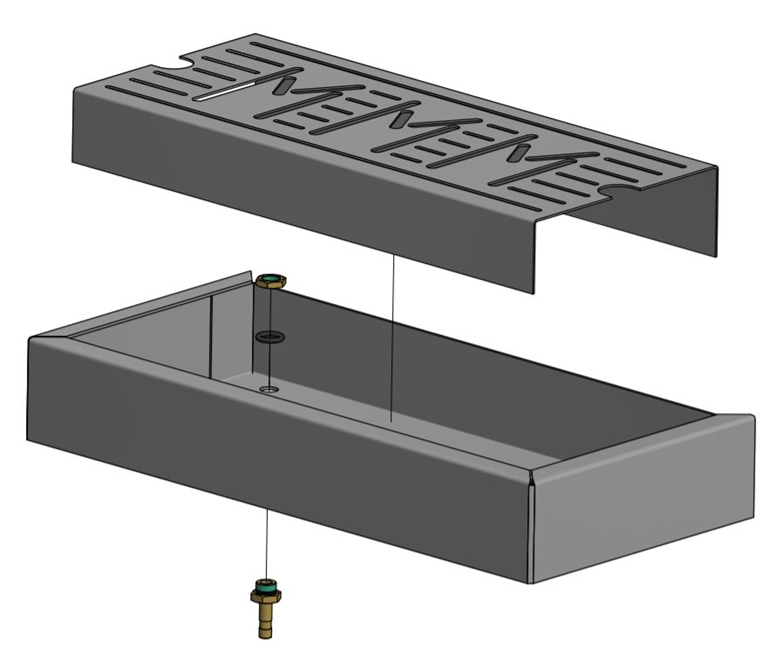 Geraden Einschraub-Stutzen in Wanne Labor einsetzen, Kontermutter und O-Ring von oben überstülpen und mit der Kontermutter befestigen.
Das Gitter MMM auf die Wanne Labor legen.
Montageanleitung Variante Labor
45
31
Baugruppe
Espressomaschine
Baugruppe Tropfschale vorbereiten
1x Baugruppe Espressomaschine






1x Baugruppe Tropfschale
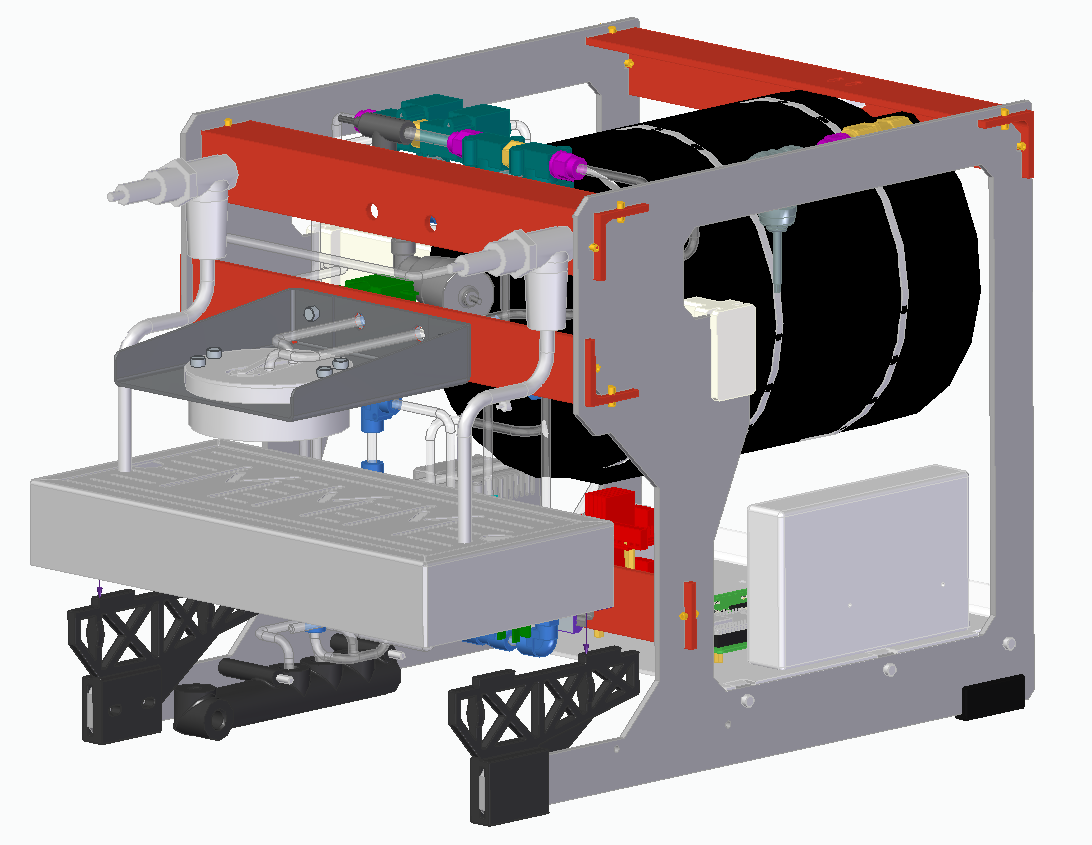 Die Baugruppe Tropfschale auf die Füße mit Tropfschalenaufnahme legen, dabei den geraden Einschraub-Stutzen in die Baugruppe Sammelblock einstecken.
Montageanleitung Variante Labor
46
32
Fertige
Espressomaschine
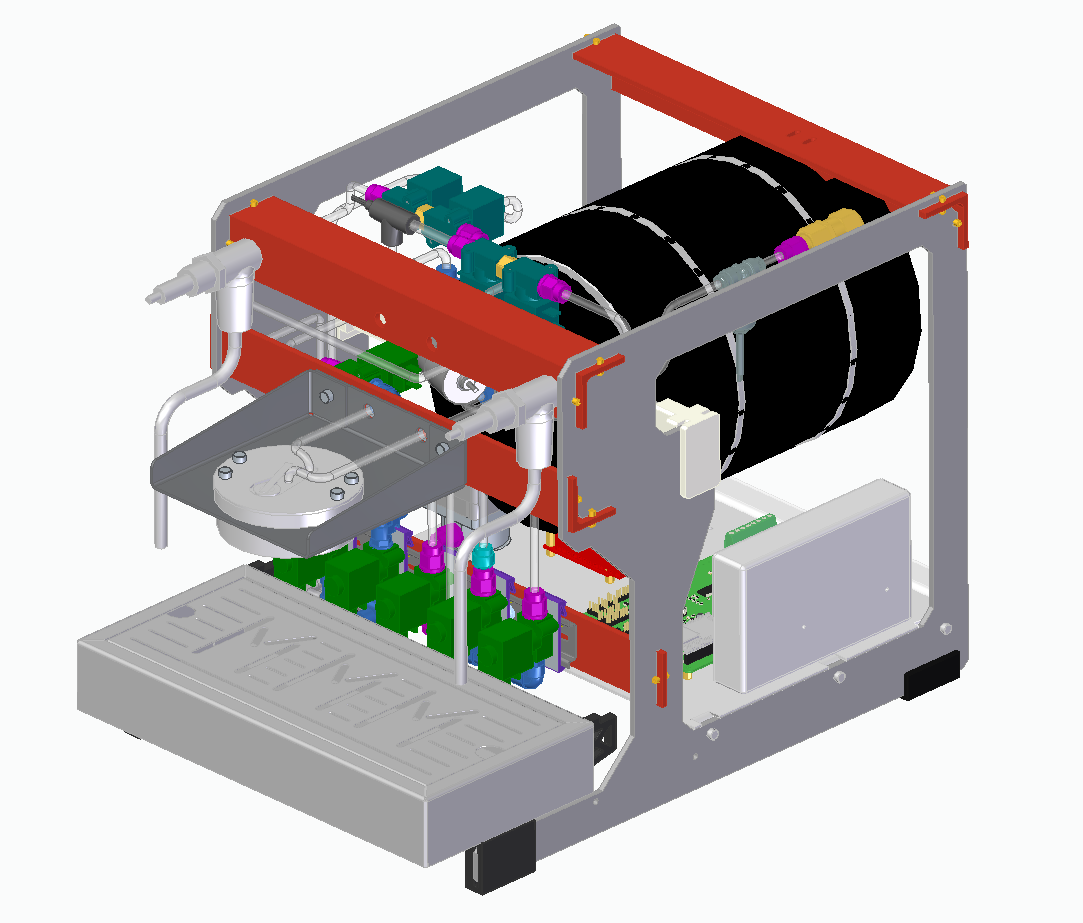 Montageanleitung Variante Labor
47